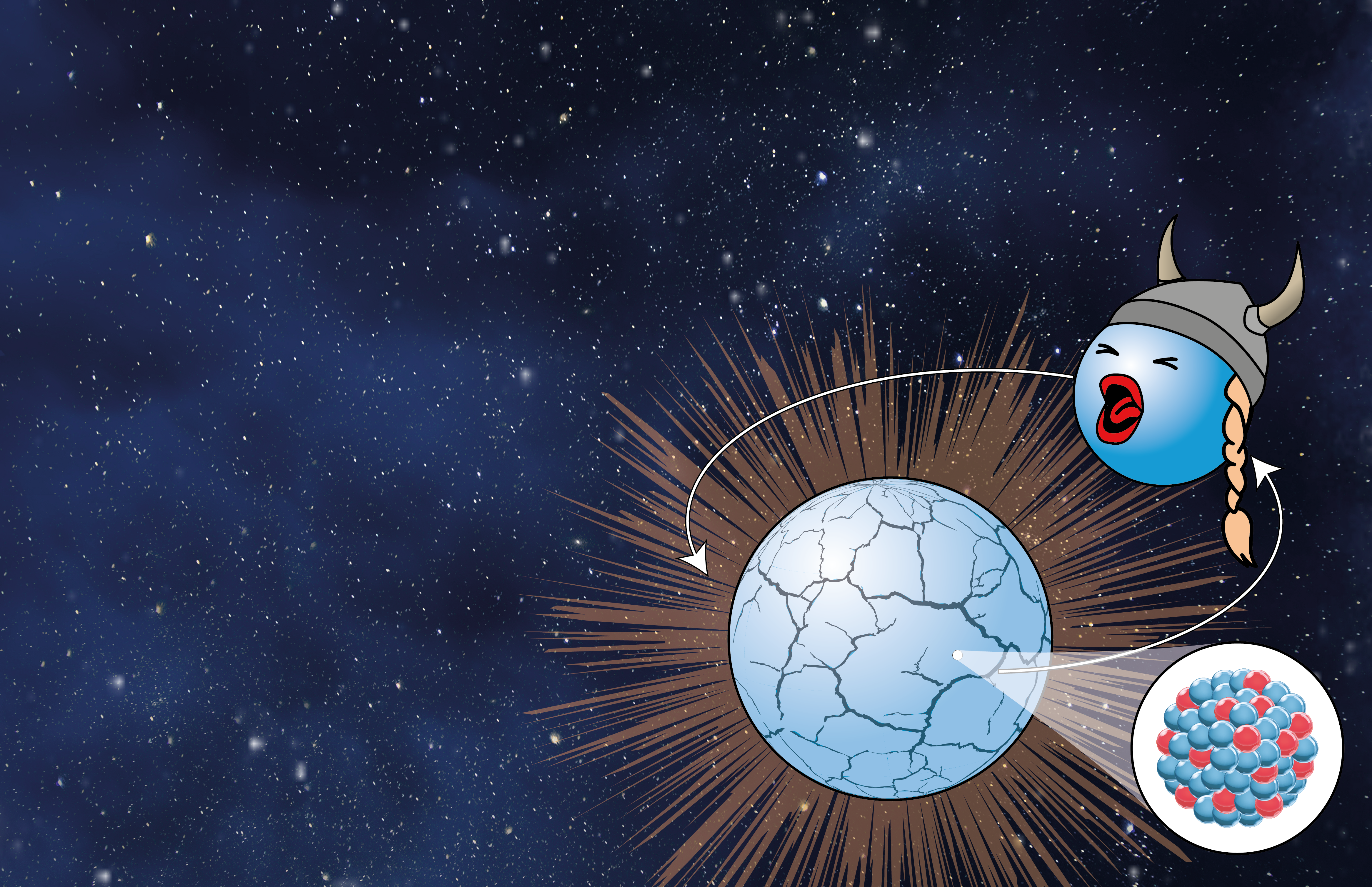 Probing nuclear physics with neutron star mergers
Resonant shattering flares and nuclear symmetry energy
NuSym23, GSI, Darmstadt
September 19, 2023
David Tsang, Duncan Neill, University of Bath
With Will Newton (Texas A&M-Commerce),
Hendrik Van Eerten (U. Bath), Geoffery Ryan (Perimeter Institute), Rebecca Preston (Texas A&M-Commerce)
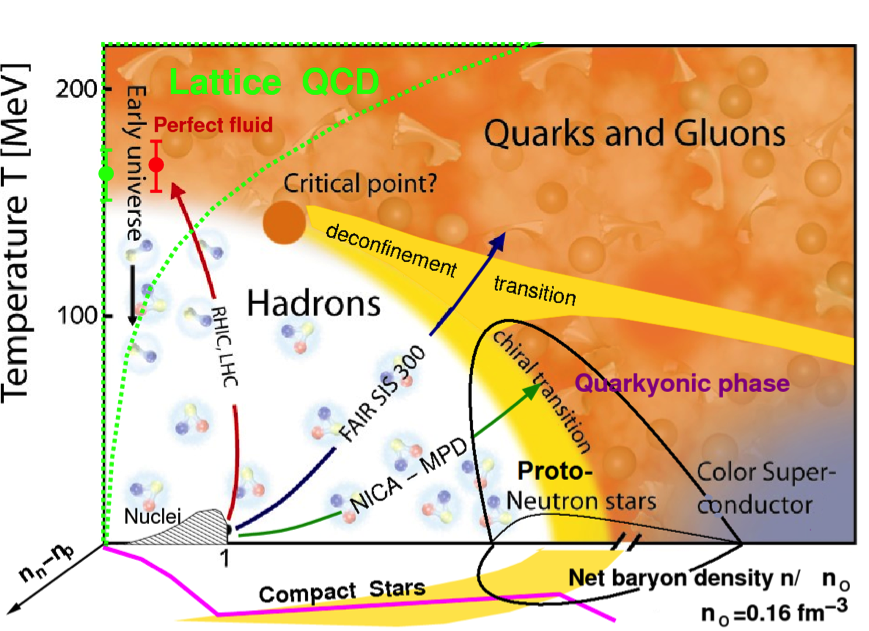 https://web.infn.it/CSN4/IS/Linea3/STRENGTH/
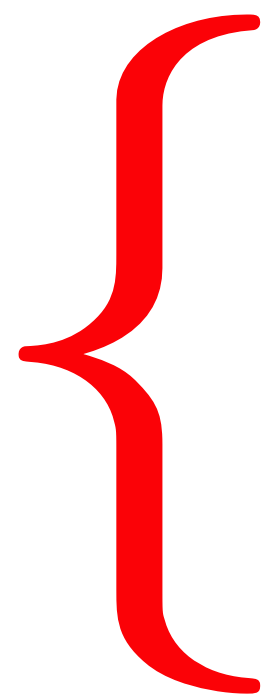 (Cold) Infinite Nuclear Matter Equation of State
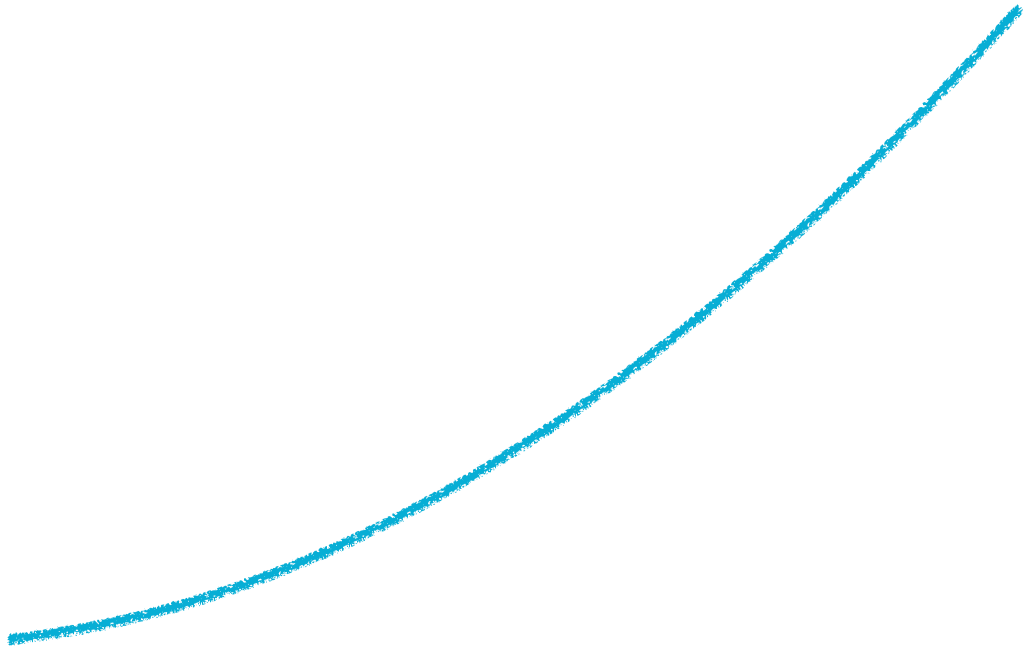 Nuclear Symmetry 
Energy:
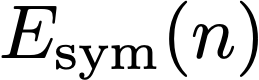 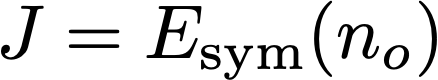 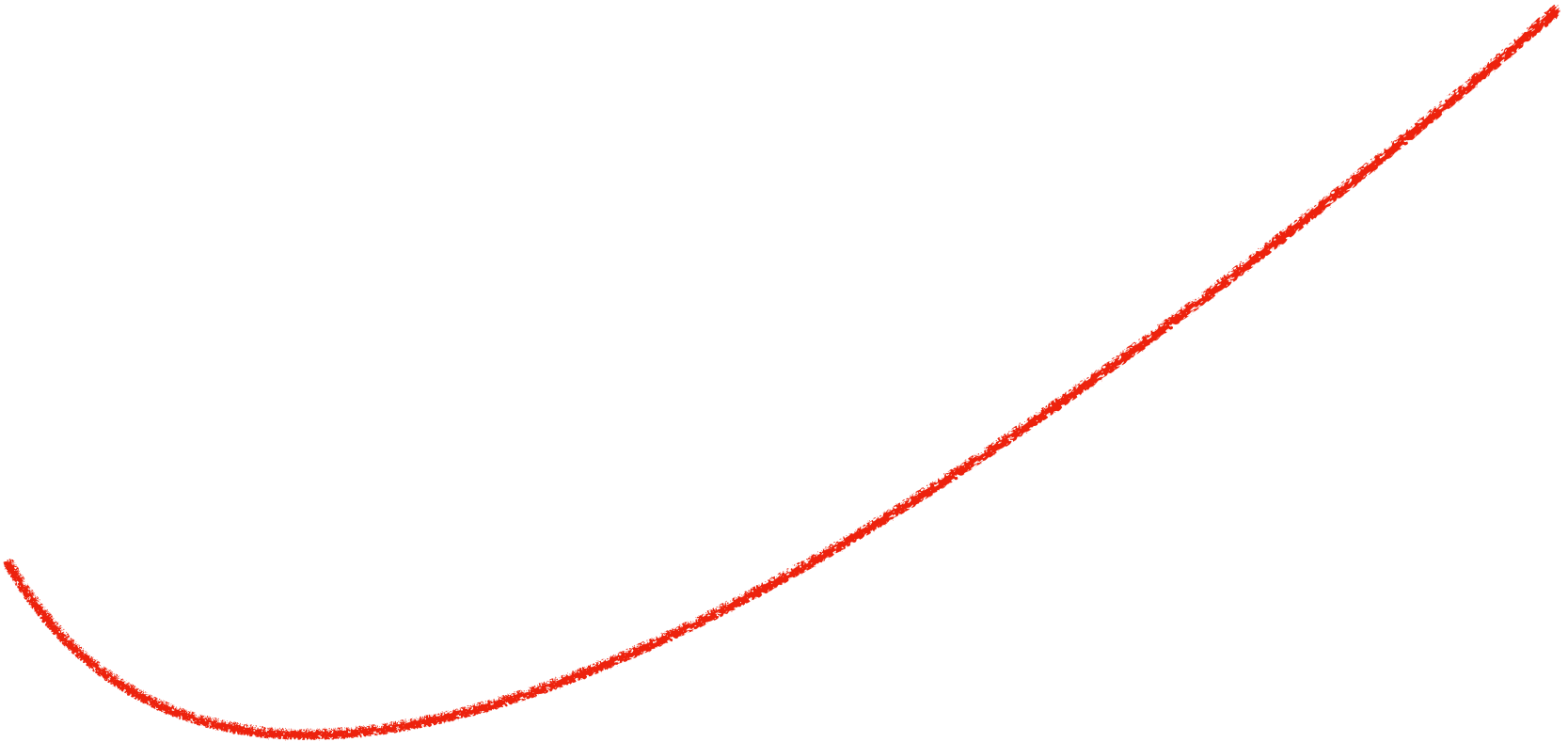 Pure Neutron Matter
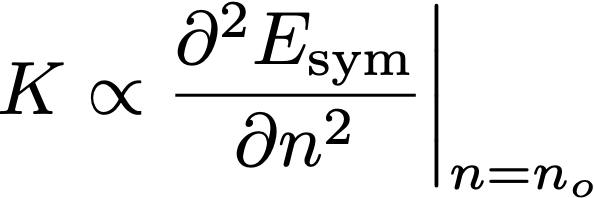 Symmetric Nuclear Matter
 (Equal Protons and Neutrons)
Energy
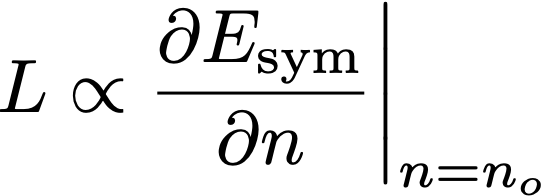 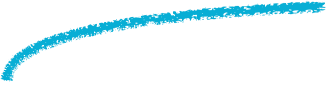 0
Saturation Density
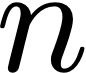 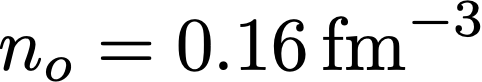 Baryon Density
Symmetry energy constraints from 
terrestrial experiments
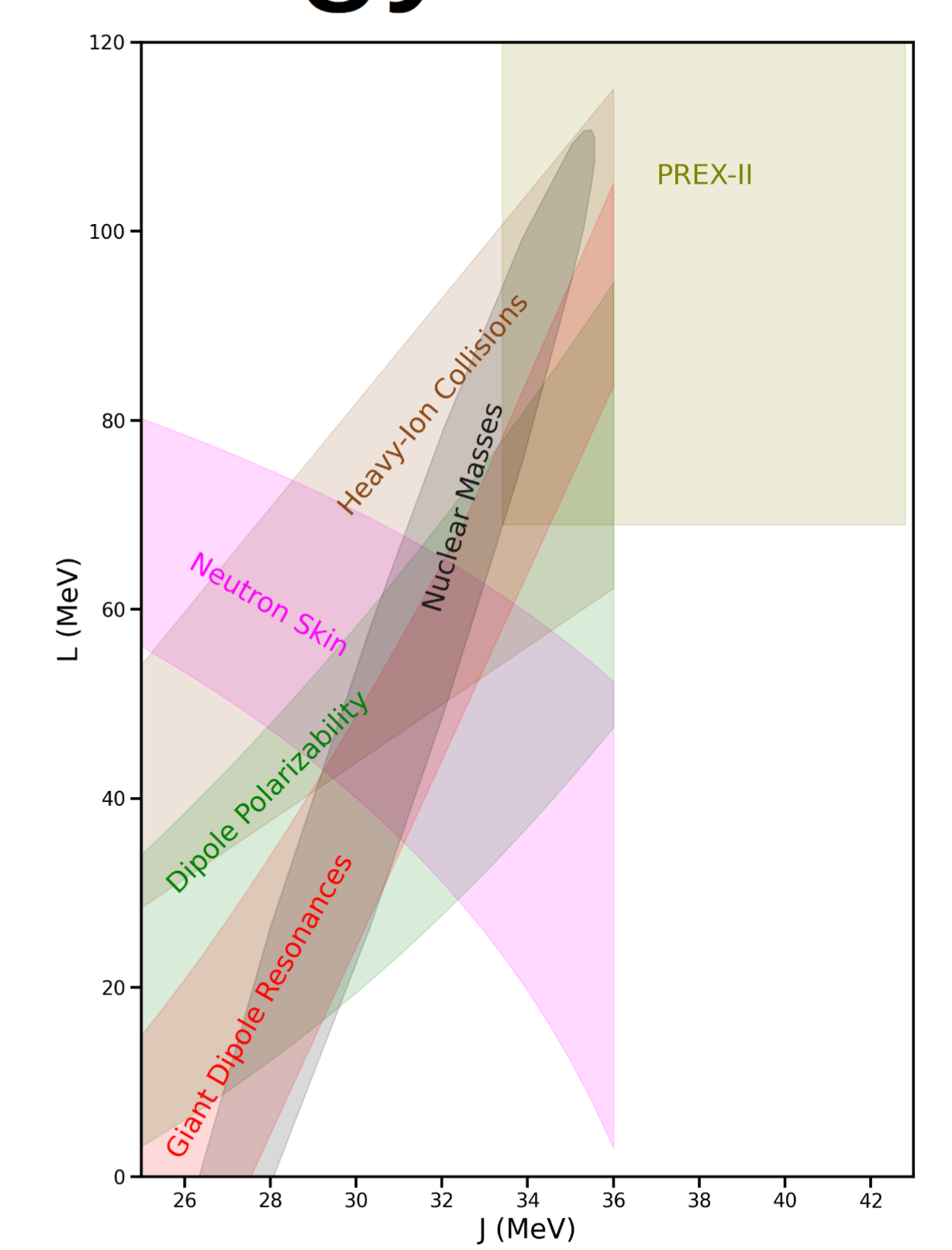 How can we measure Symmetry 
Energy with astrophysics?
Which regions of a neutron star tell us about which physics?
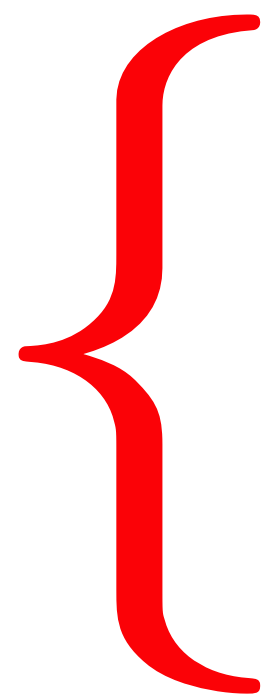 (Cold) Infinite Nuclear Matter Equation of State
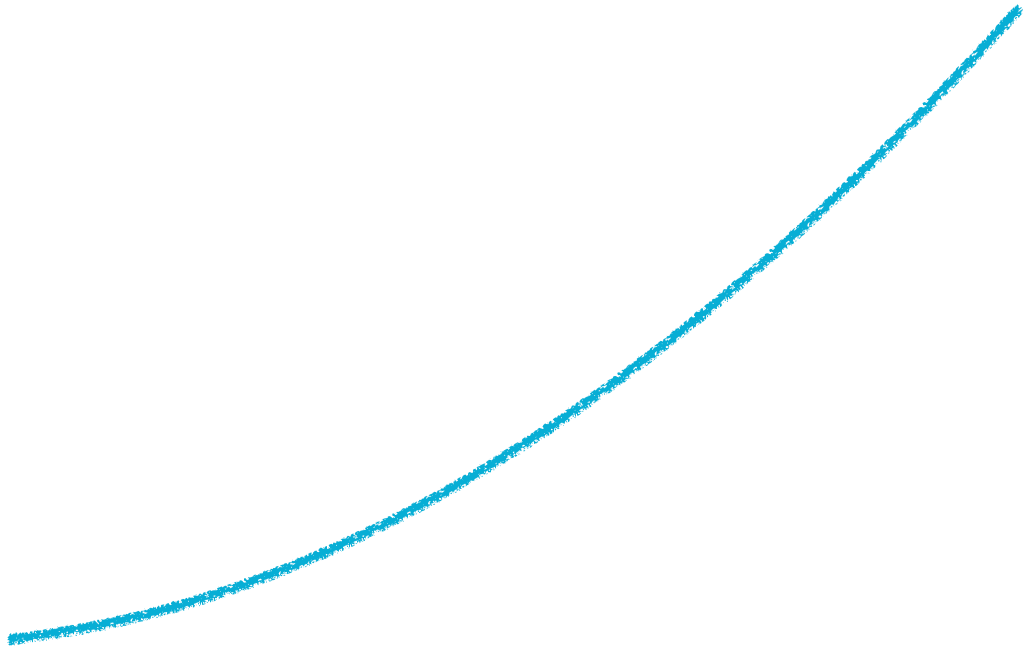 Nuclear Symmetry 
Energy:
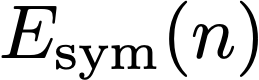 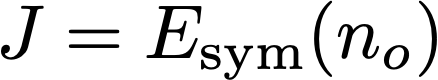 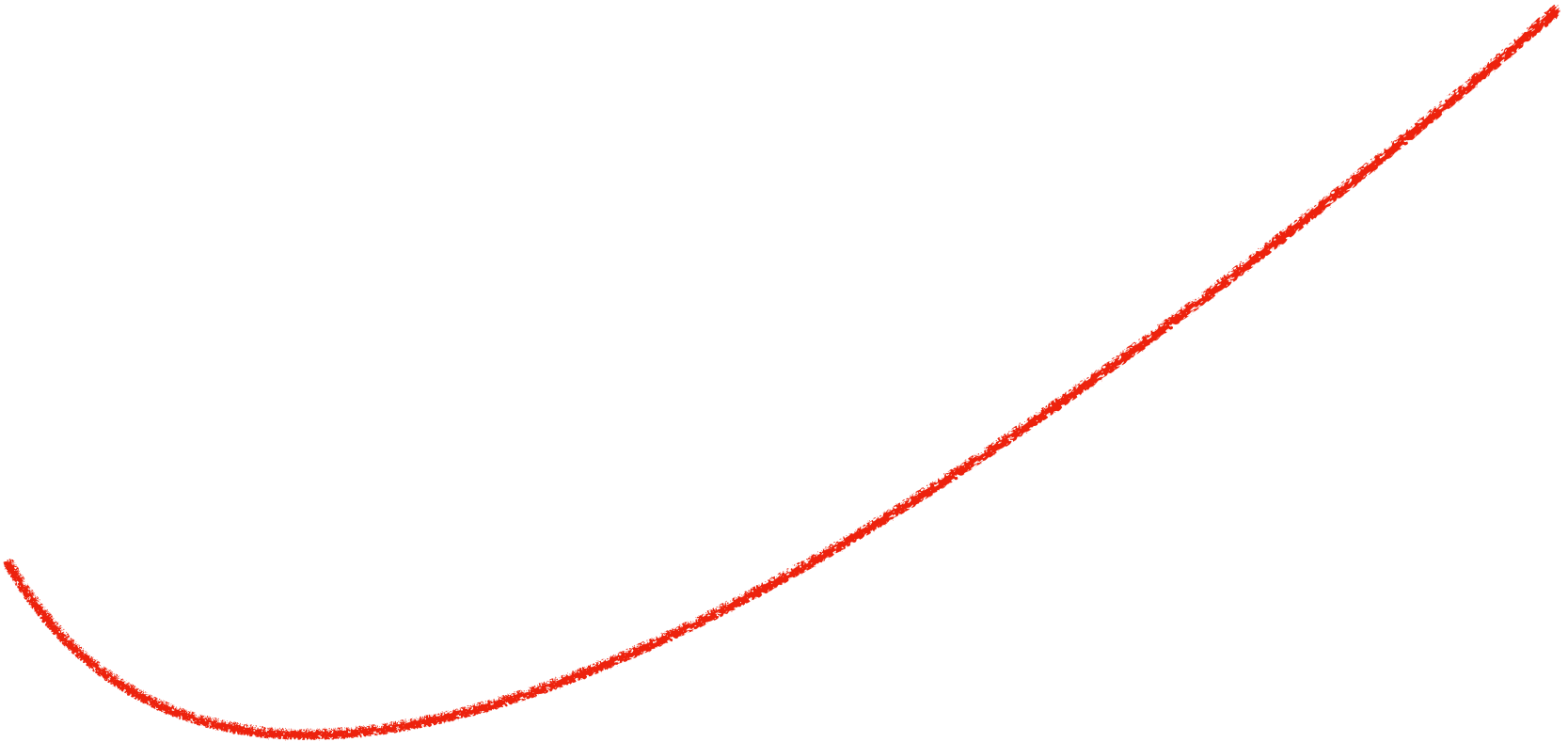 Pure Neutron Matter
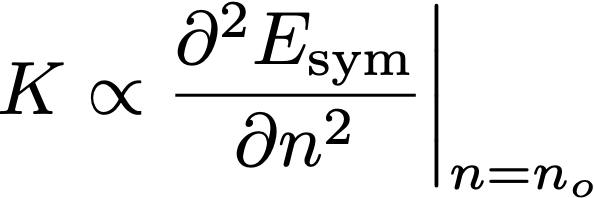 Caplan & Horowitz (2017)
Symmetric Nuclear Matter
 (Equal Protons and Neutrons)
Energy
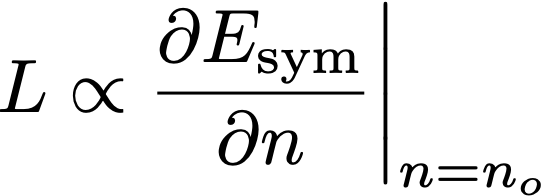 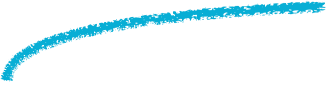 0
Saturation Density
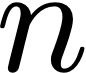 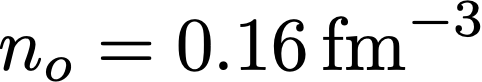 Baryon Density
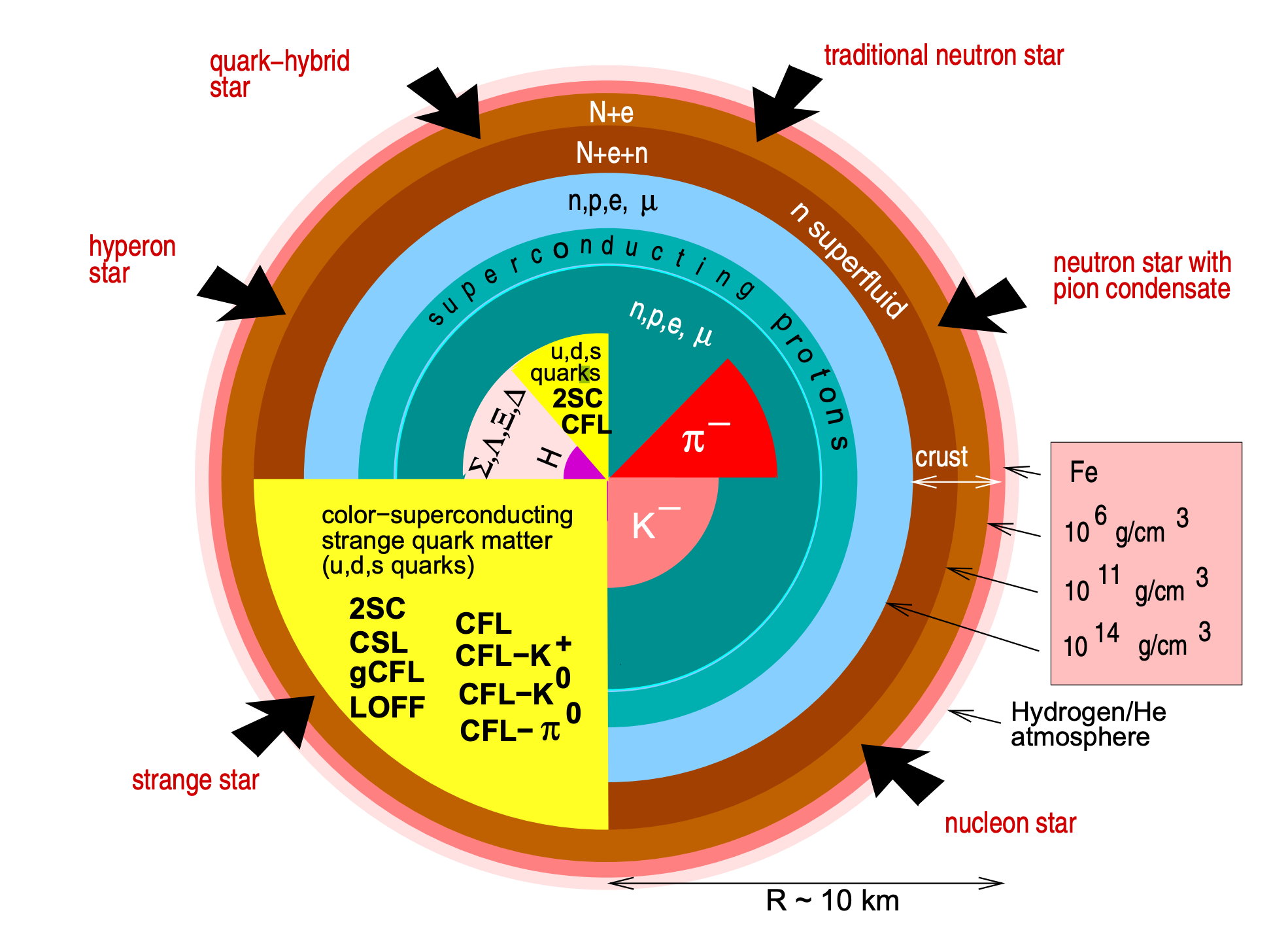 Weber 2004, arXiv:astro.ph/0407155
Parameterised Crust and Core EOS
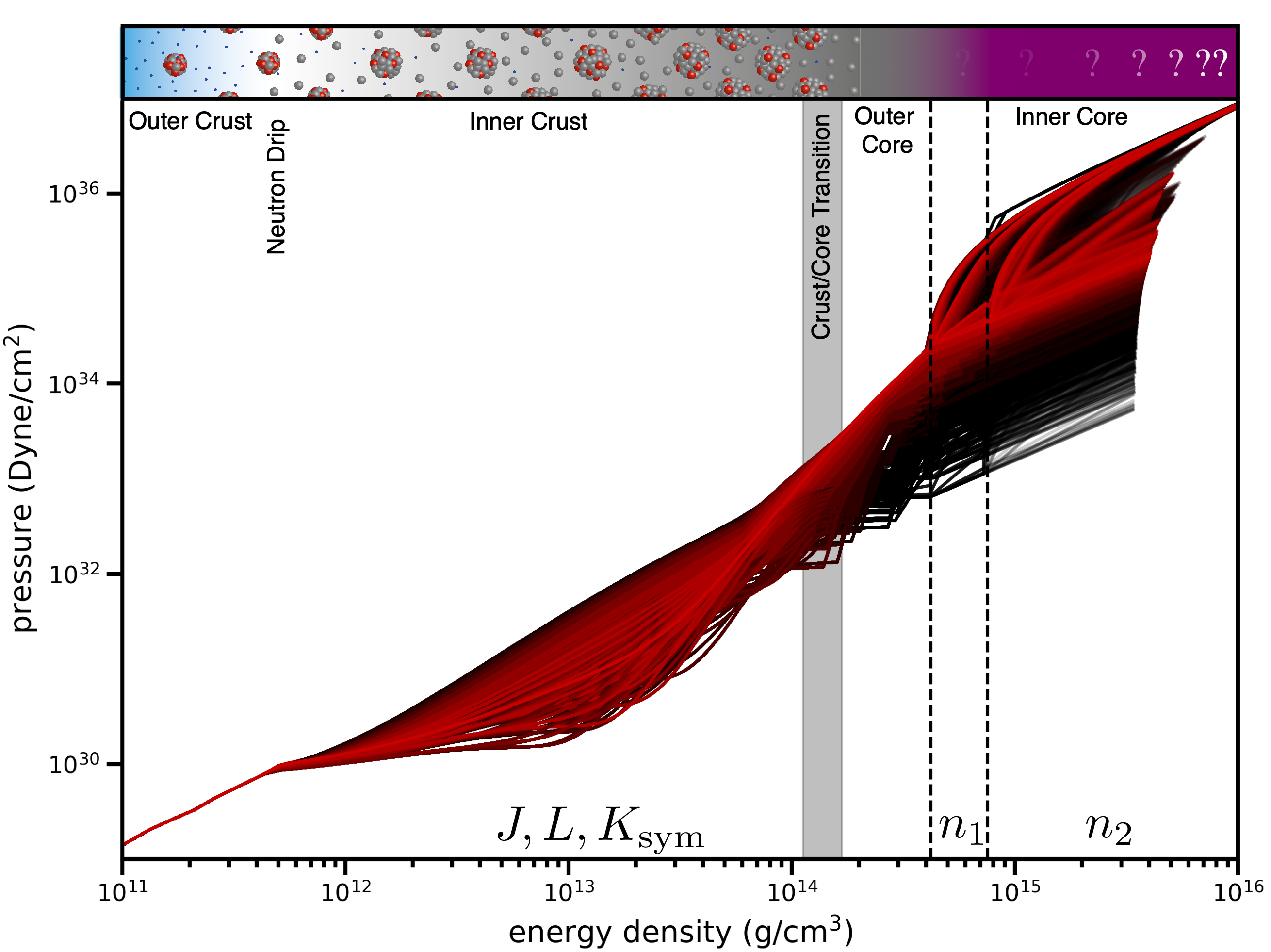 Piecewise 
Polytrope
Ext. Skyrme EDF
BPS
Neill, Preston, Newton & DT (2023), PRL, 130, 112701
Based on EOSs from Balliet et al, 2021, ApJ 918:79
What multi-messenger observables can we use?
Kilonovae and Short Gamma Ray Bursts tell us a lot about the messy post-merger physics!
But it’s difficult to extract info about the neutron star progenitors themselves…
Tidal deformability, M-R, Mmax, f-mode mostly functions of core properties 
(~1.5 no for 1.4 solar mass)
LIGO/Virgo (2018) PRL 121, 161101
S. Reddy, U. of Washington
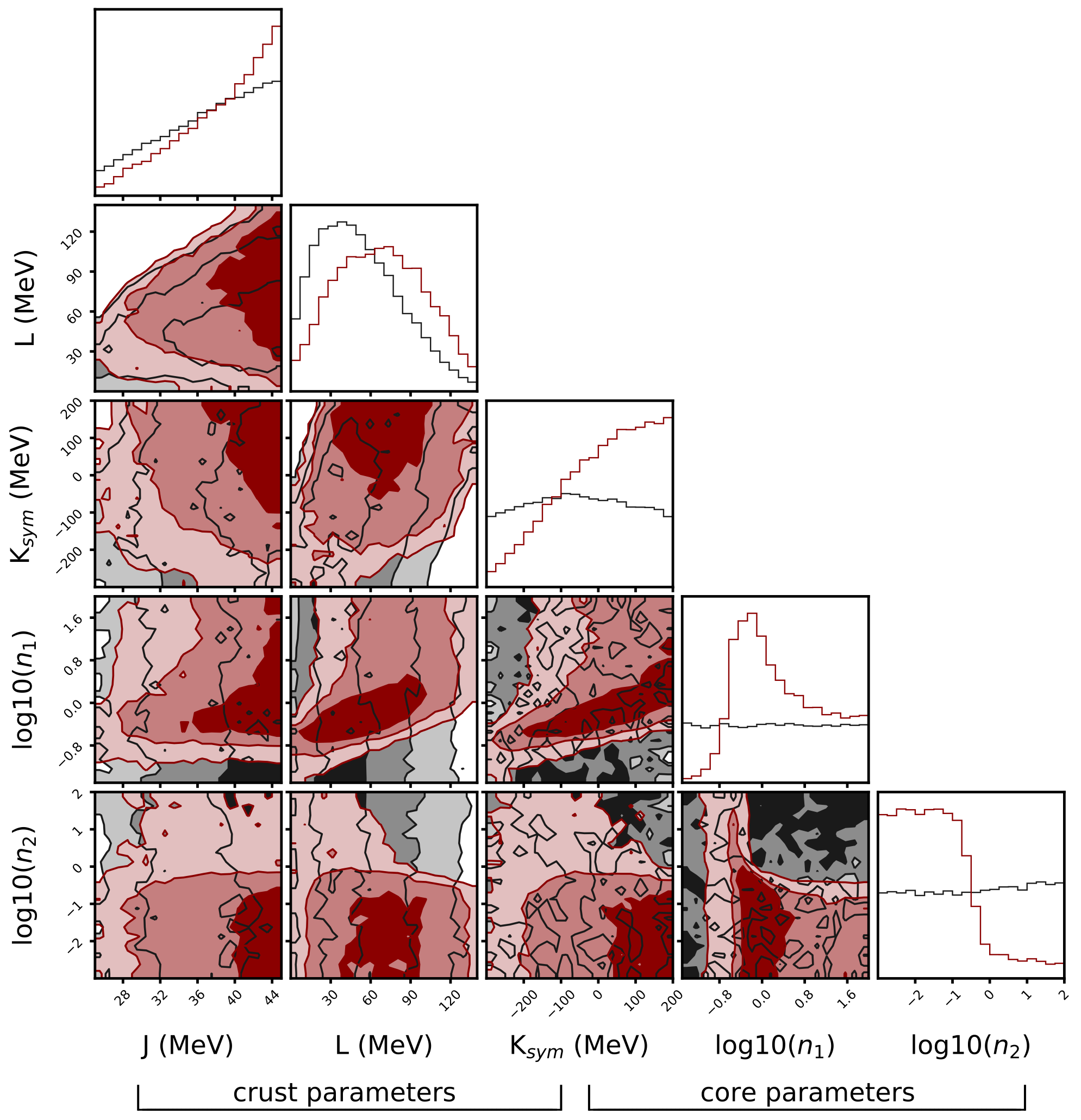 Nuclear Physics
Viable NS Prior
NICER/GW170817 
Posteriors
Contain almost no information about
inner/outer crust
Neill, Preston, Newton & DT (2023), PRL, 130, 112701
McDermott et al 1988
GW “Spectroscopy” of a HMNS Remnant
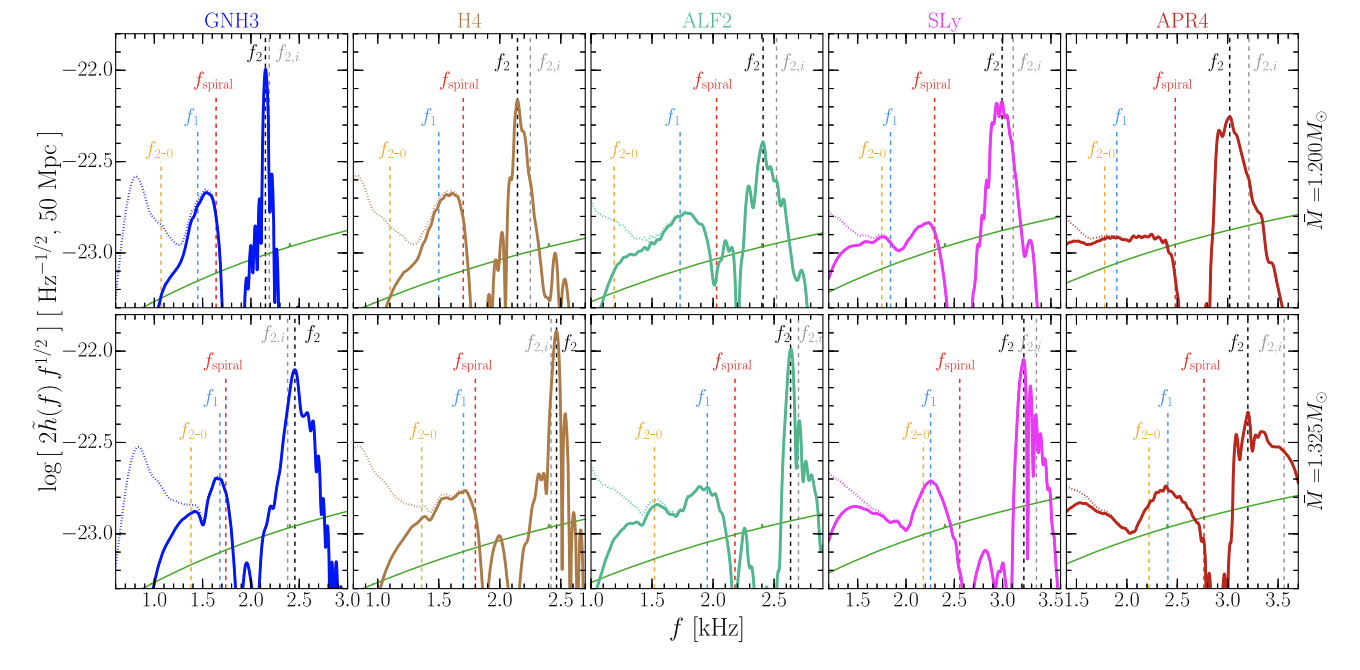 Rezzolla & Takami (2016)
Giant Magnetar Flare Oscillations (toroidal shear modes?)
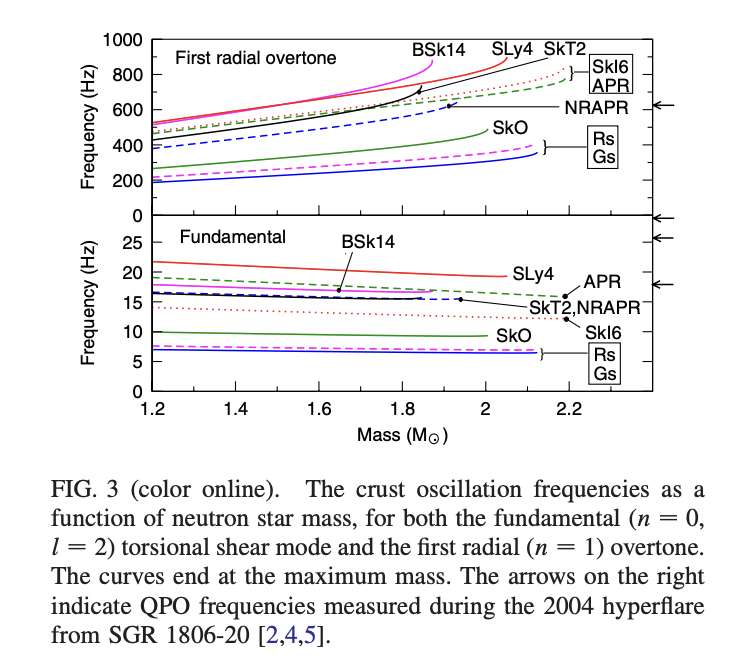 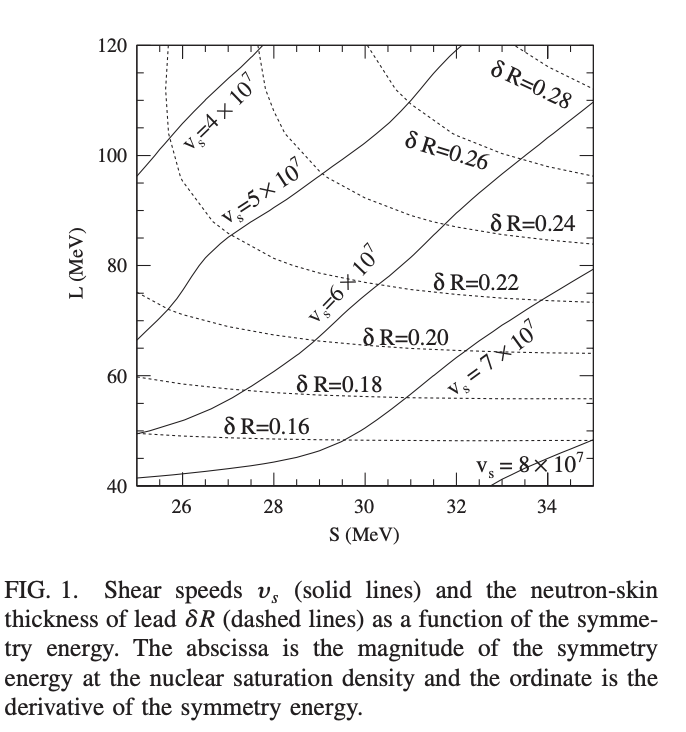 Steiner & Watts, 2009
Orbit
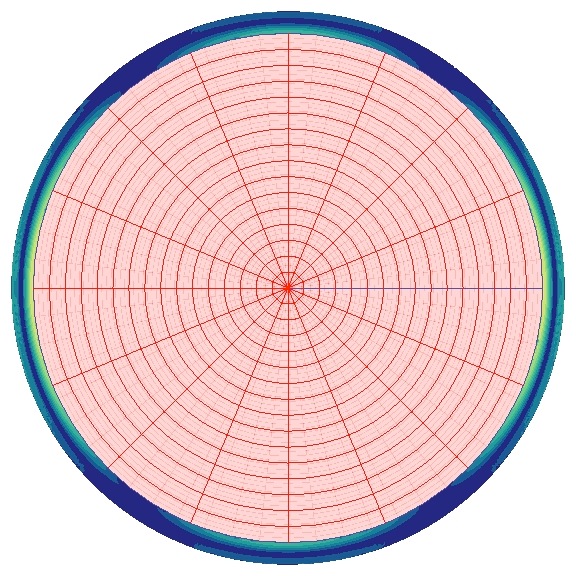 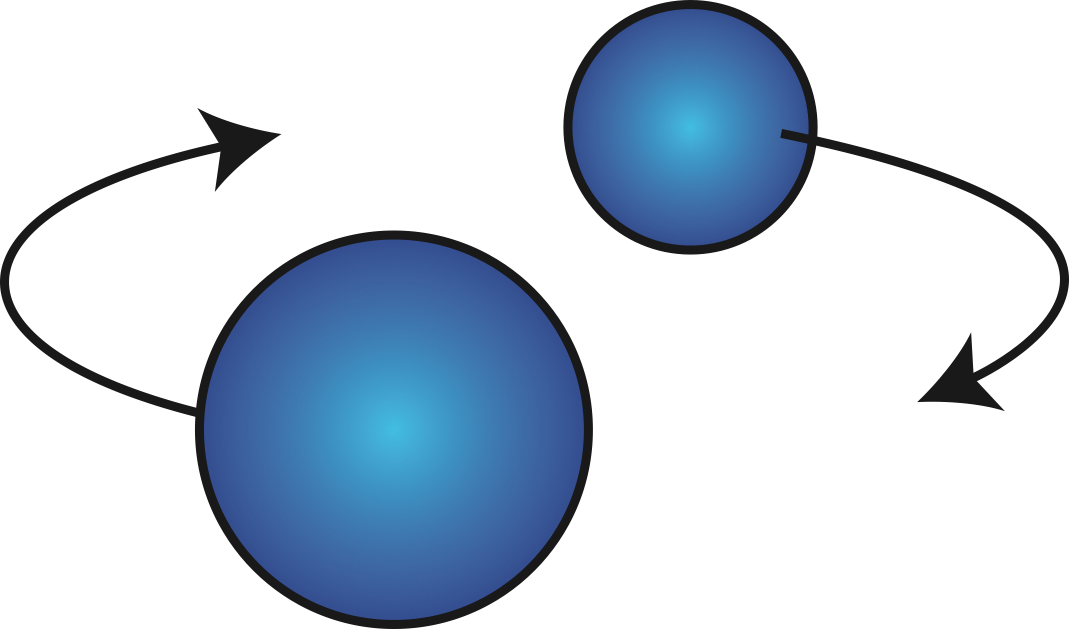 Tidal Resonance
Mode
Resonance
Resonant Shattering Flares
Orbit
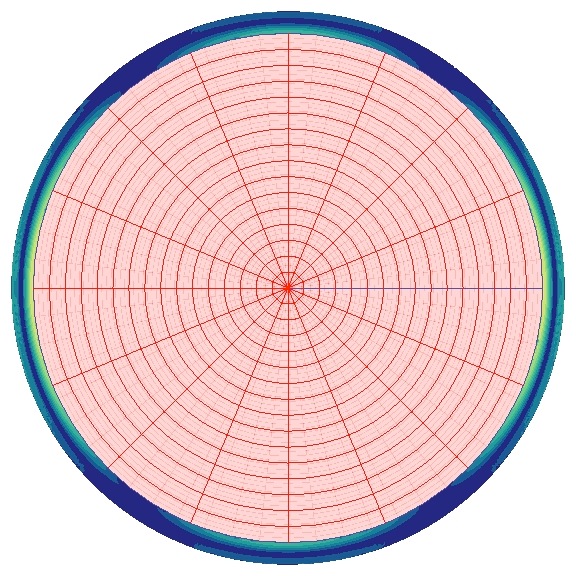 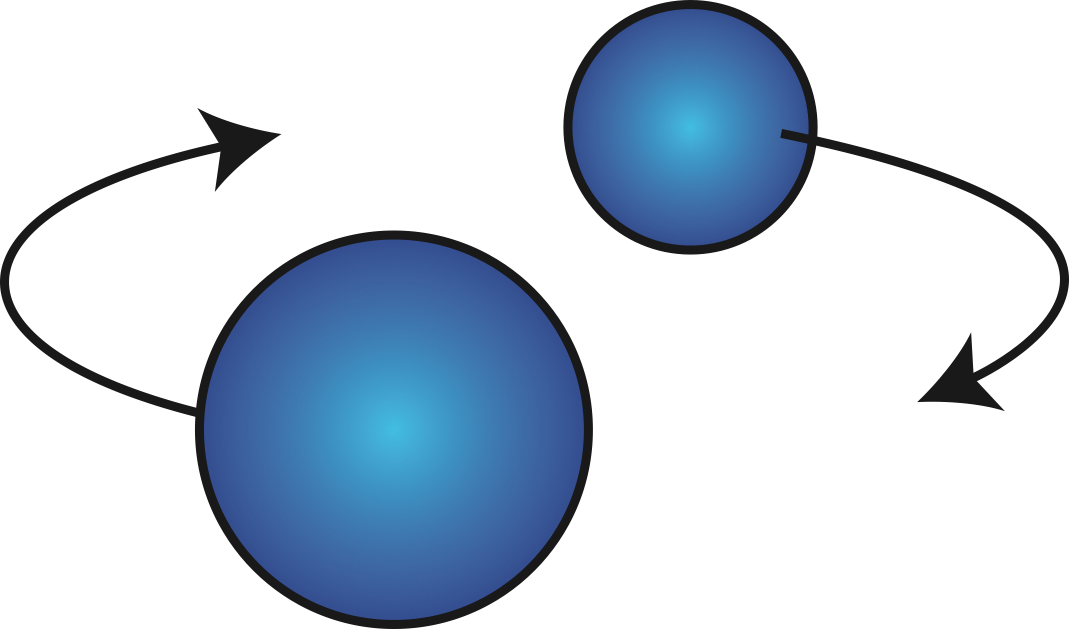 Mode
Resonance
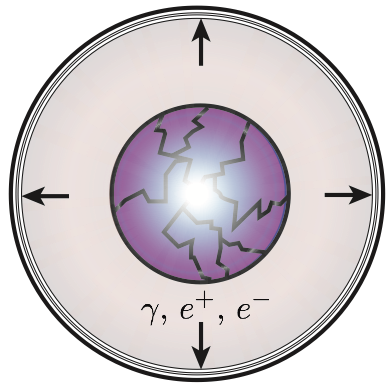 Cracking
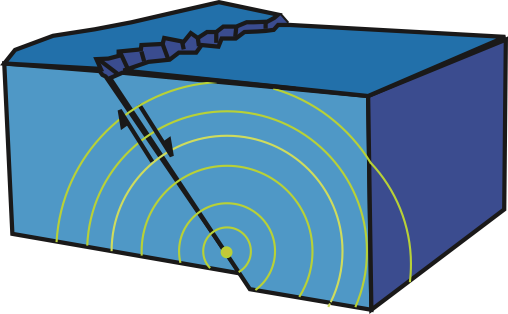 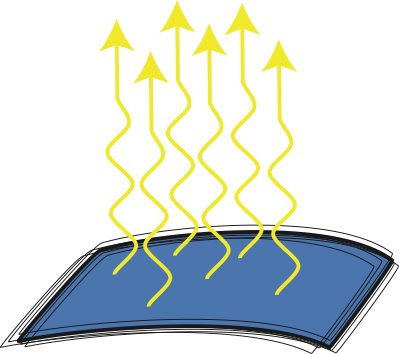 Colliding
Pair-Fireballs
Seismic
Magnetic Field
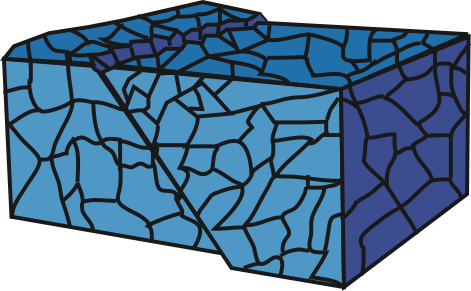 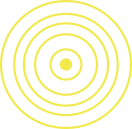 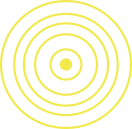 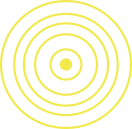 Seismic (shattered)
DT, et al. (2012) PRL 108, 011102
DT (2013) ApJ 777, 103
Neill, DT, Van Eerten, Ryan, & Newton (2022) MNRAS in press
Some SGRBs have precursors…
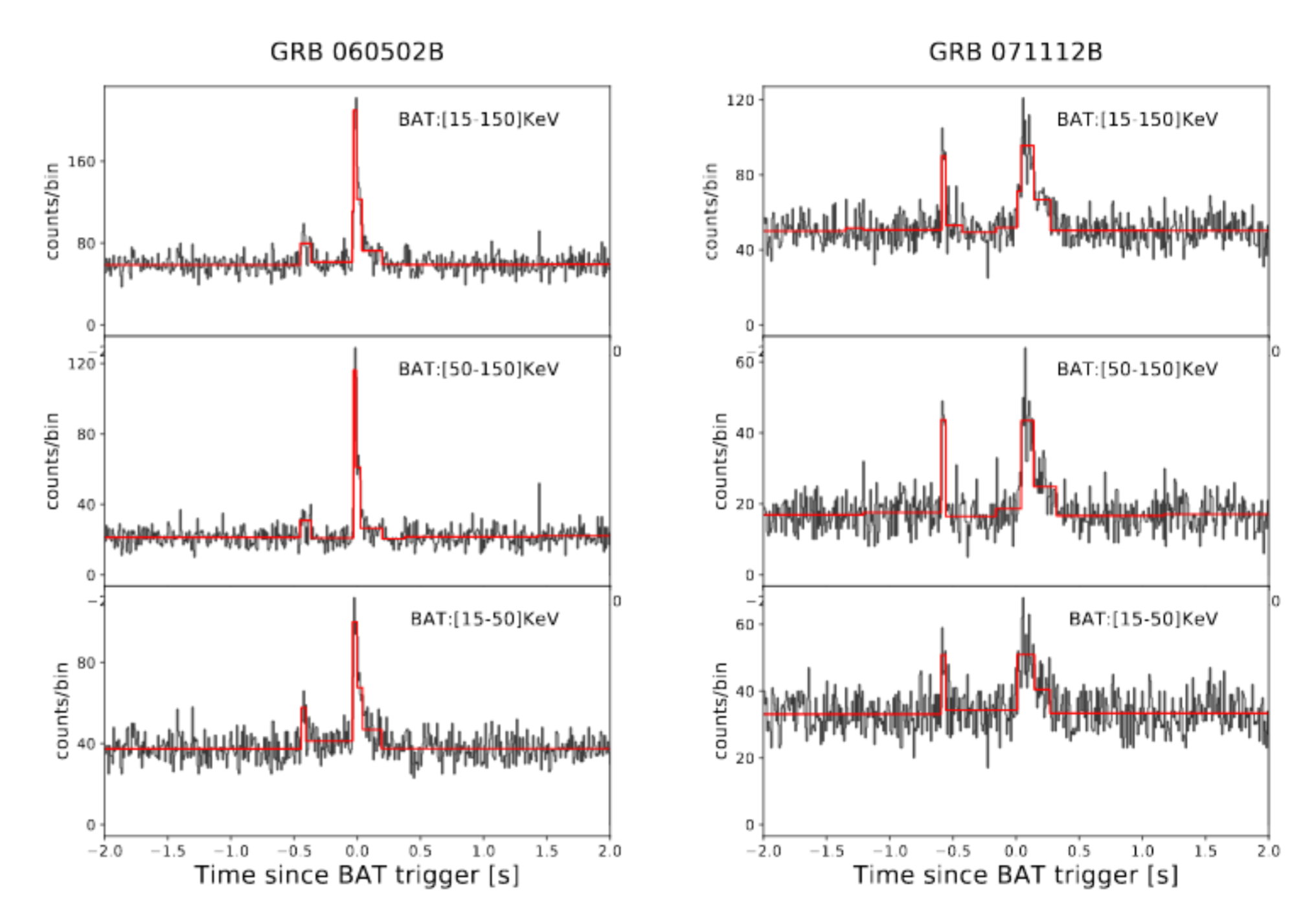 Zhong et al. (2019) ApJ 884, 25
fmode ~ 100Hz
l = 2 crust-core 
interface mode
2i2
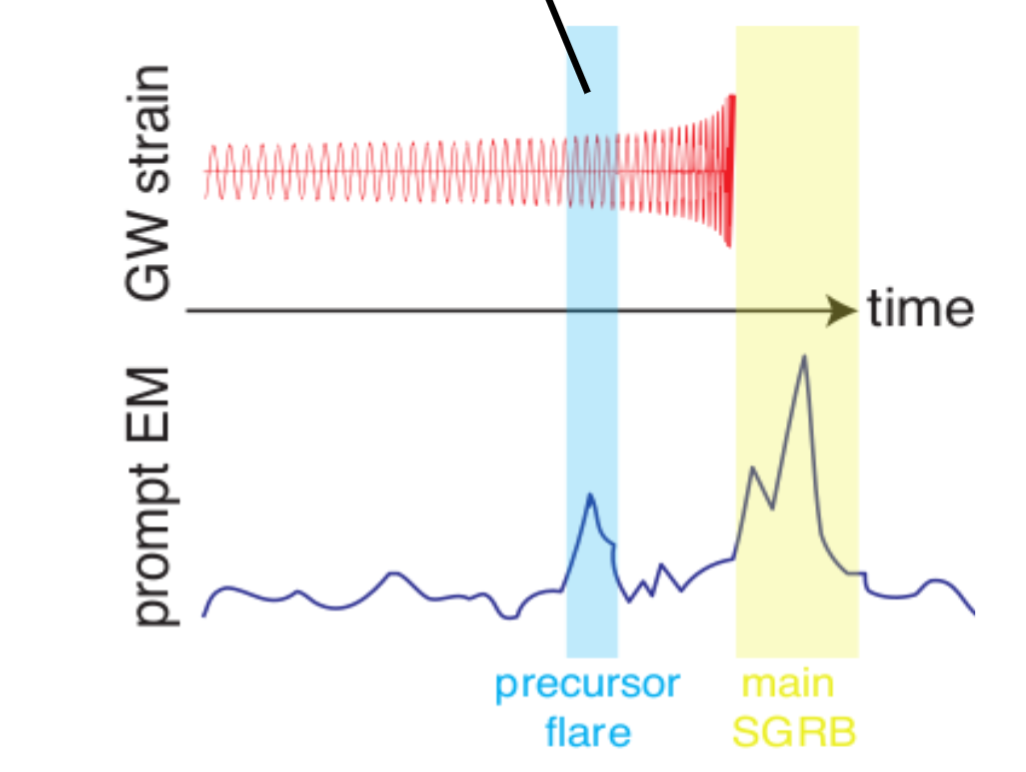 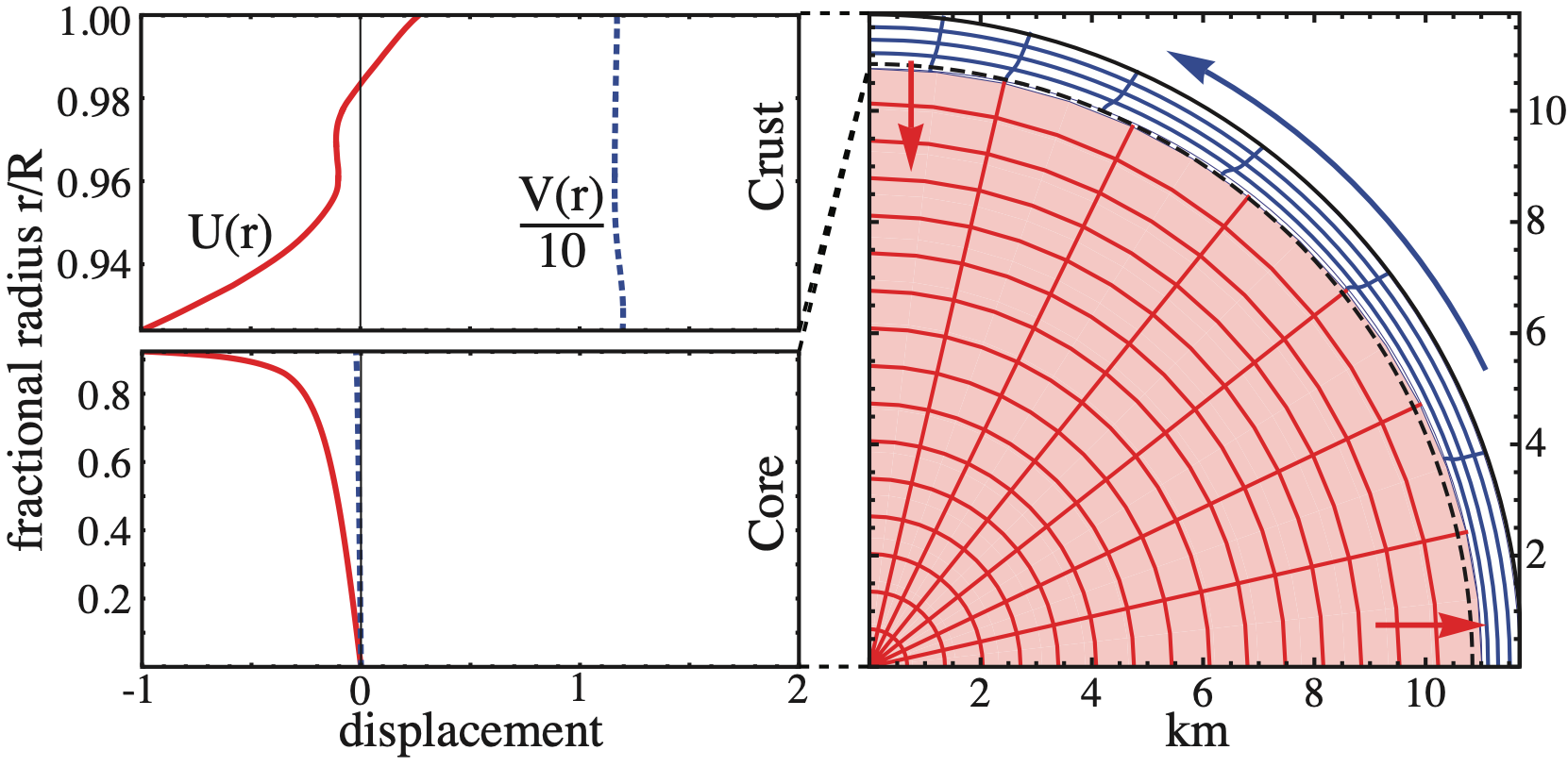 Resonant Shattering Flares
Orbit
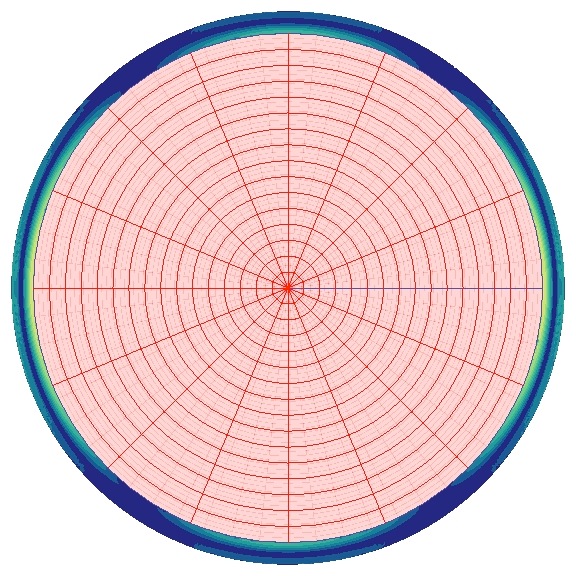 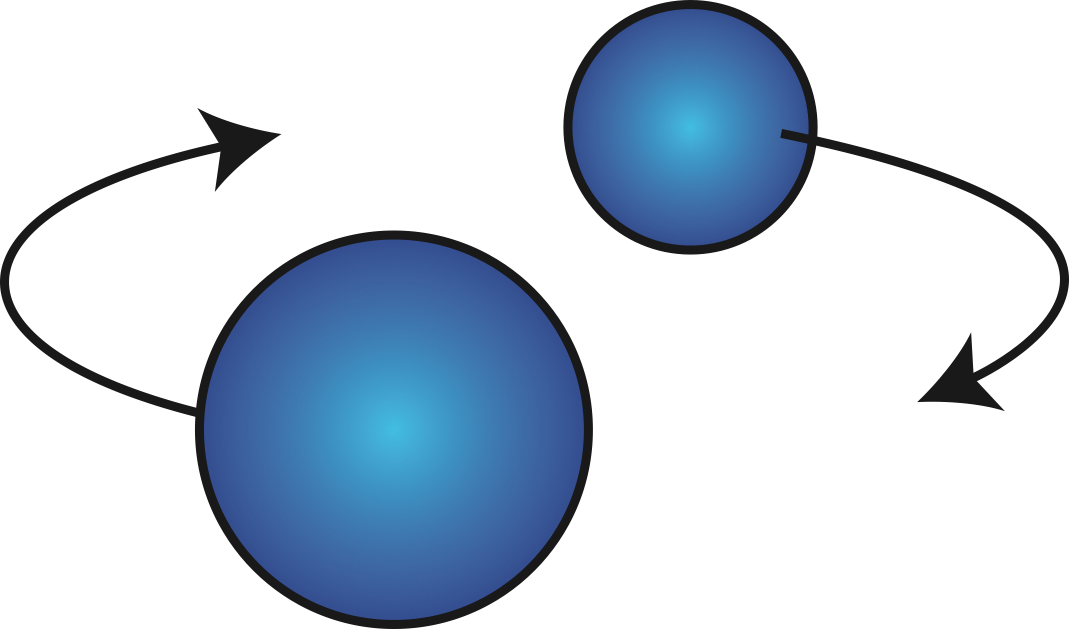 Mode
Resonance
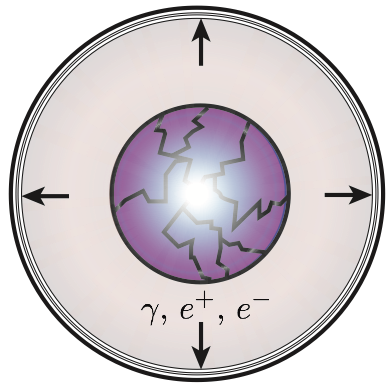 DT et al. (2012) PRL 108, 011102 (2012)
Cracking
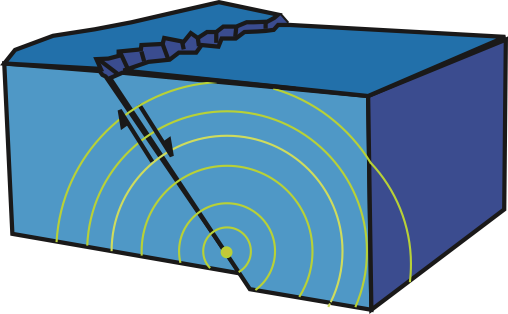 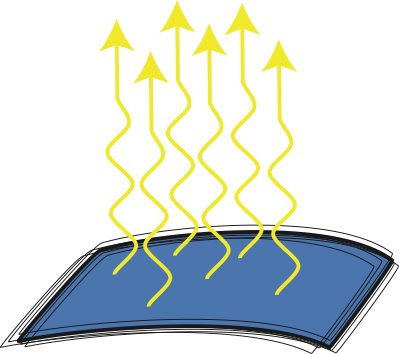 Colliding
Pair-Fireballs
Seismic
Magnetic Field
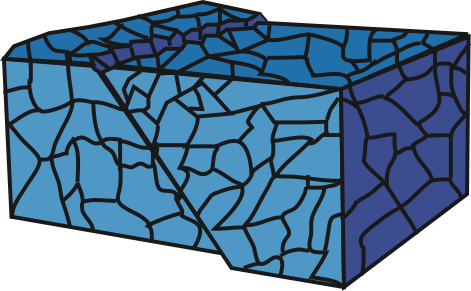 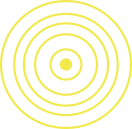 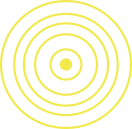 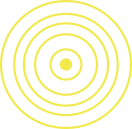 Seismic (shattered)
DT, et al. (2012) PRL 108, 011102
DT (2013) ApJ 777, 103
Neill, DT, Van Eerten, Ryan, & Newton (2022) MNRAS
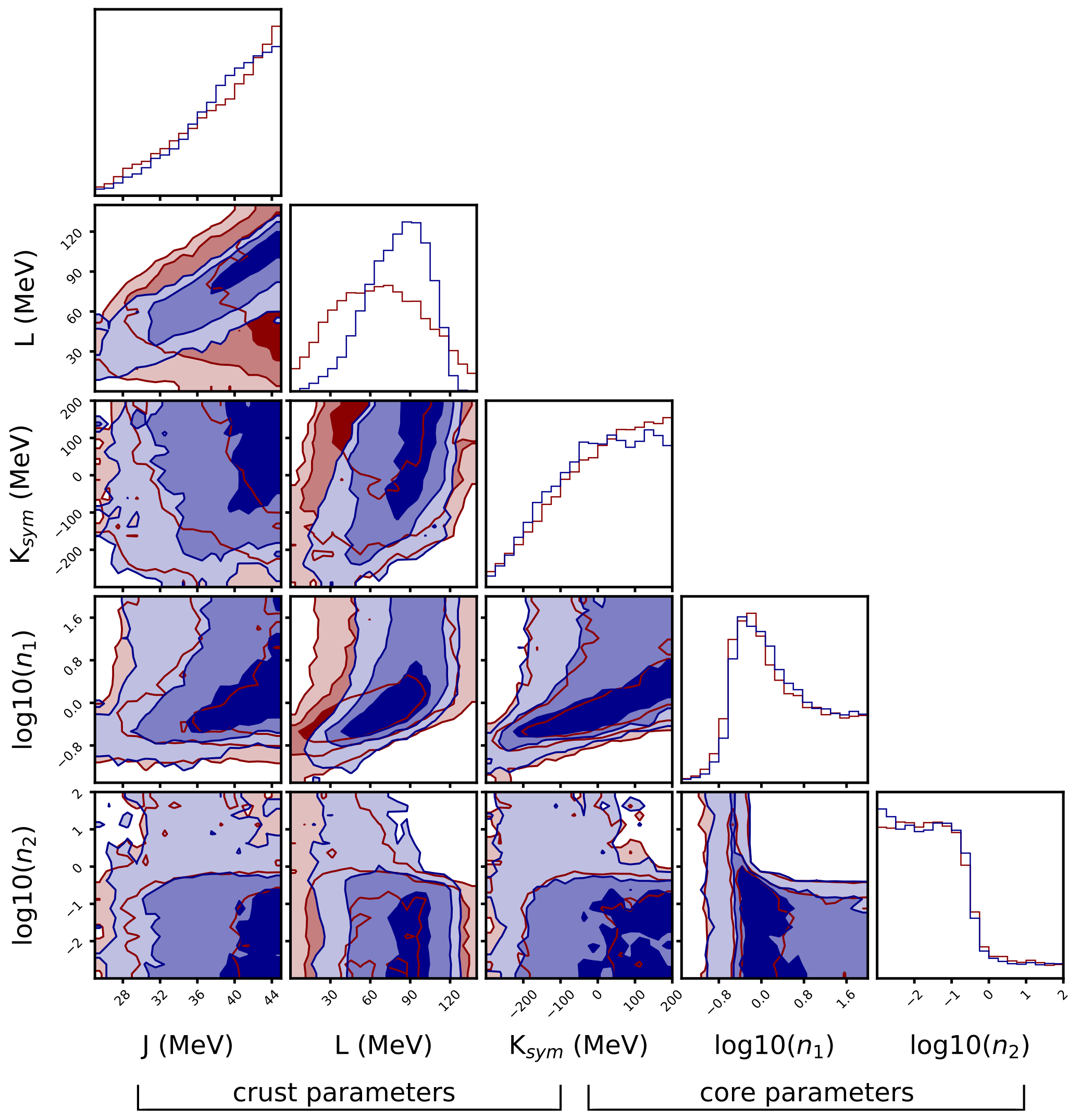 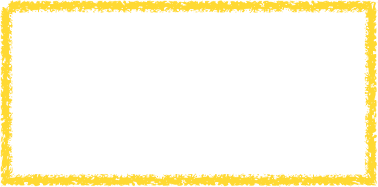 Causality NICER GW Prior
250 Hz RSF Posterior
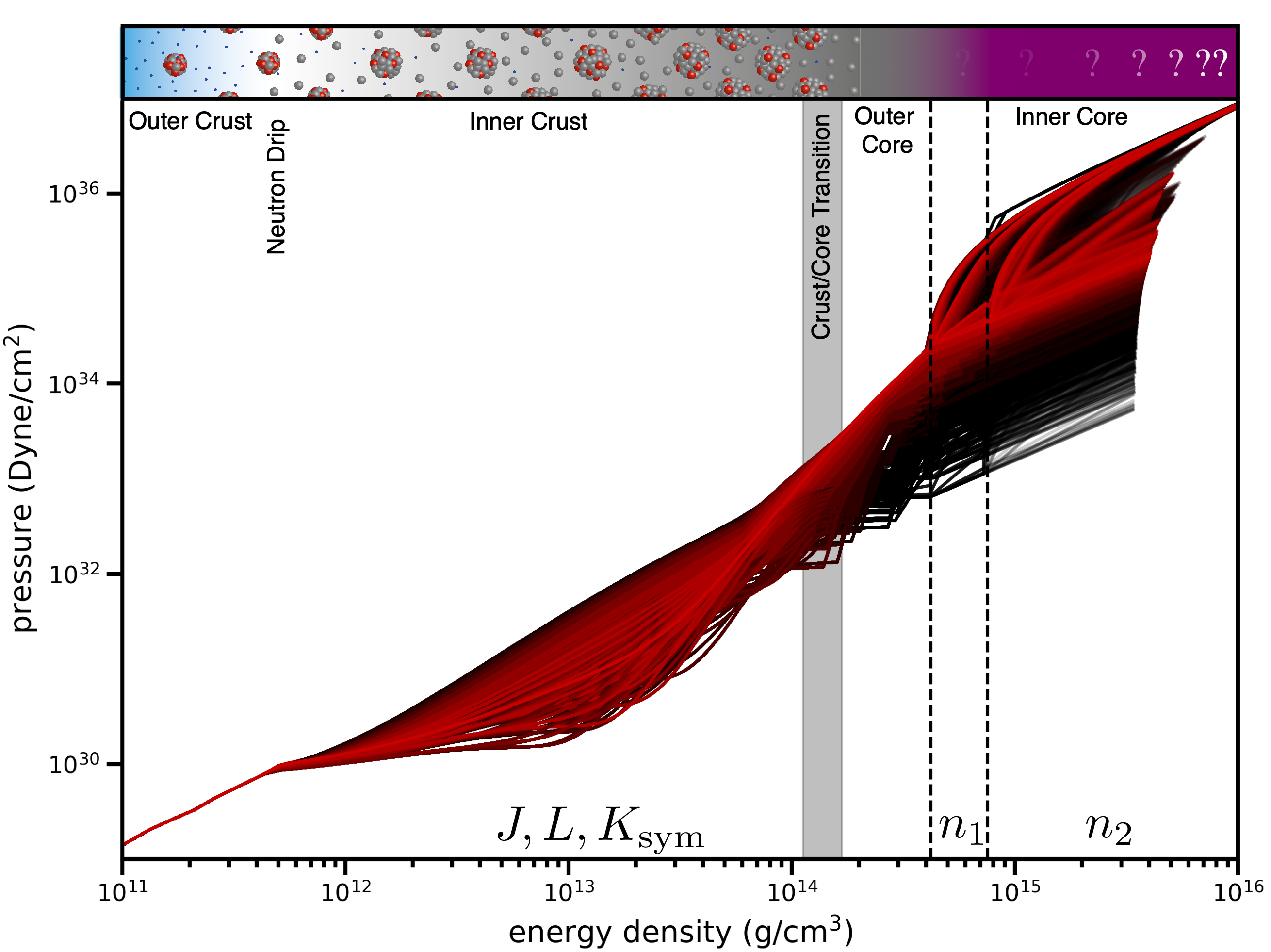 Neill, Preston, Newton & DT (2023), PRL, 130, 112701
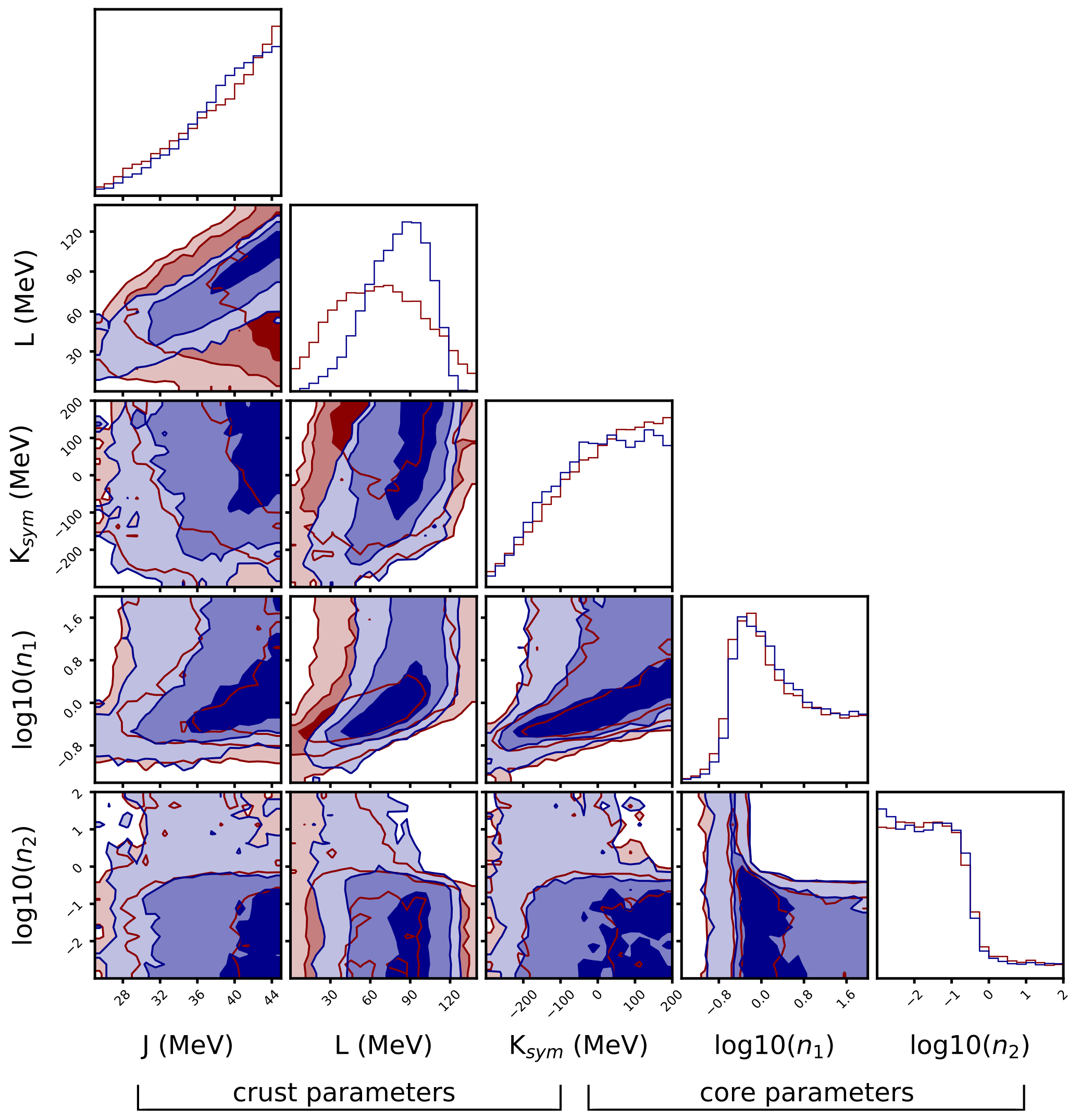 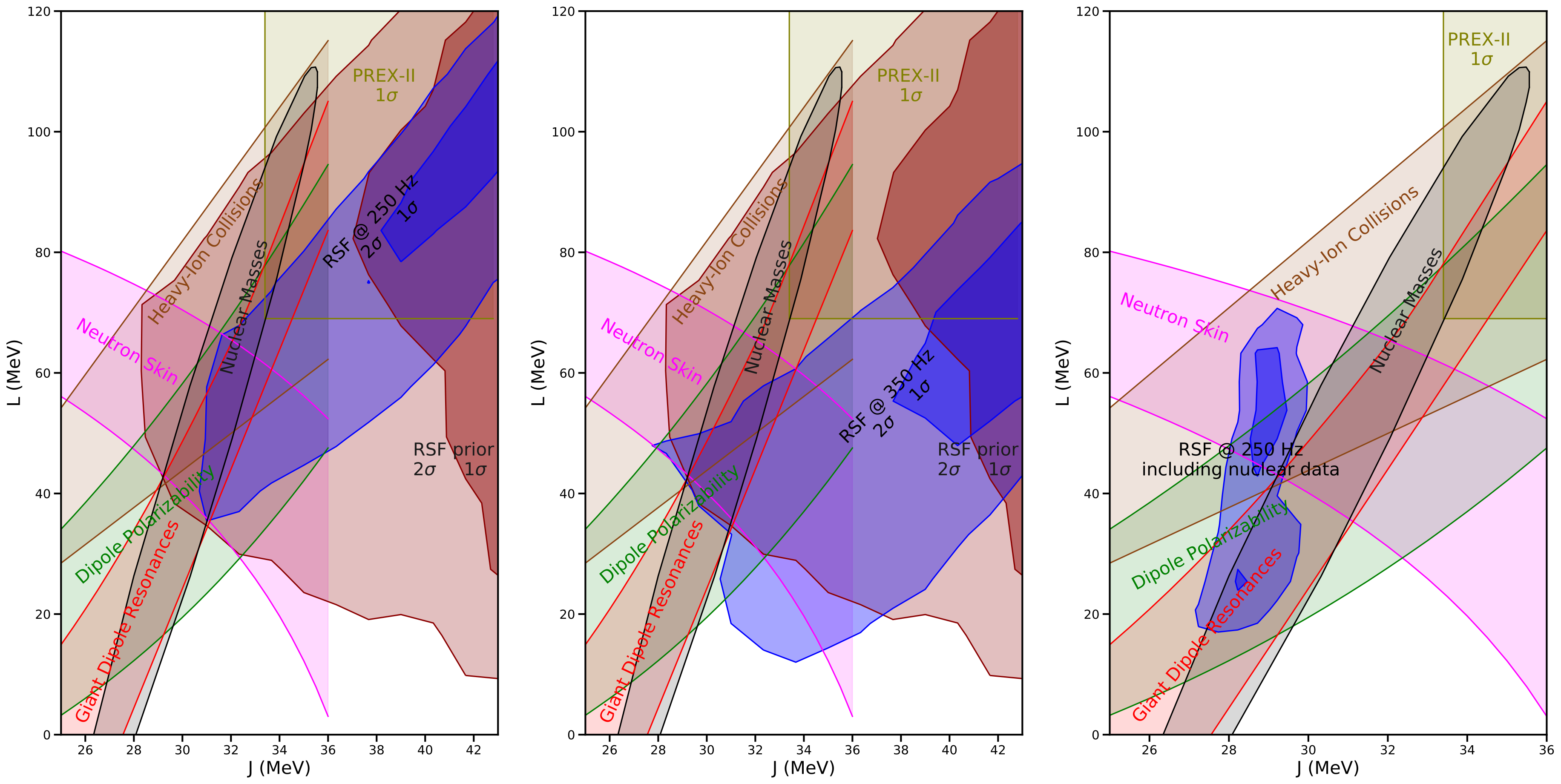 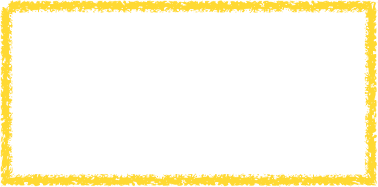 Causality NICER GW Prior
250 Hz RSF Posterior
Neill, Preston, Newton & DT (2023), PRL, 130, 112701
Coincident RSF detection can provide constraints 
on symmetry energy at crust/core transition ~0.5 no
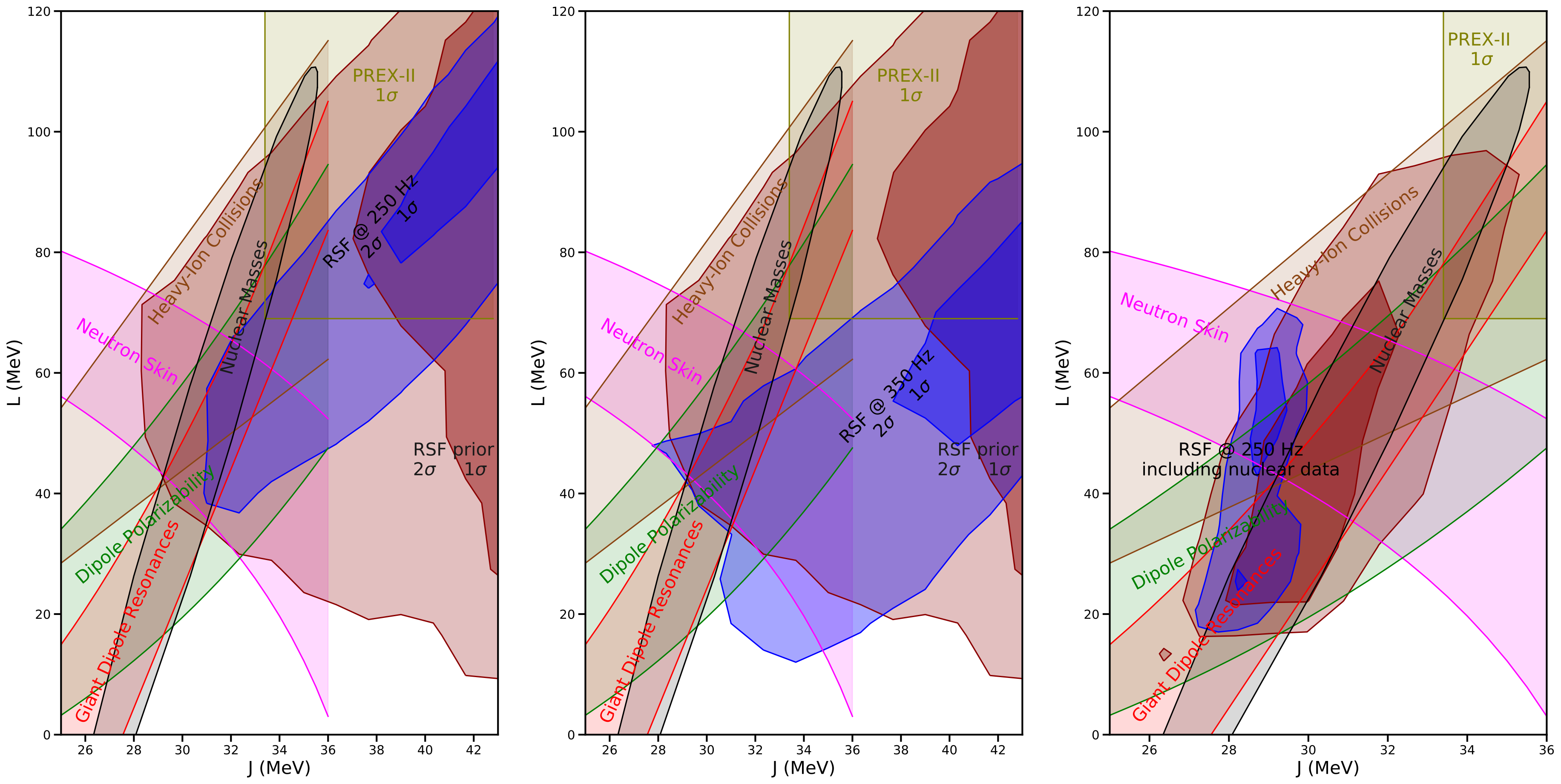 Neill, Preston, Newton & DT (2023), PRL, 130, 112701
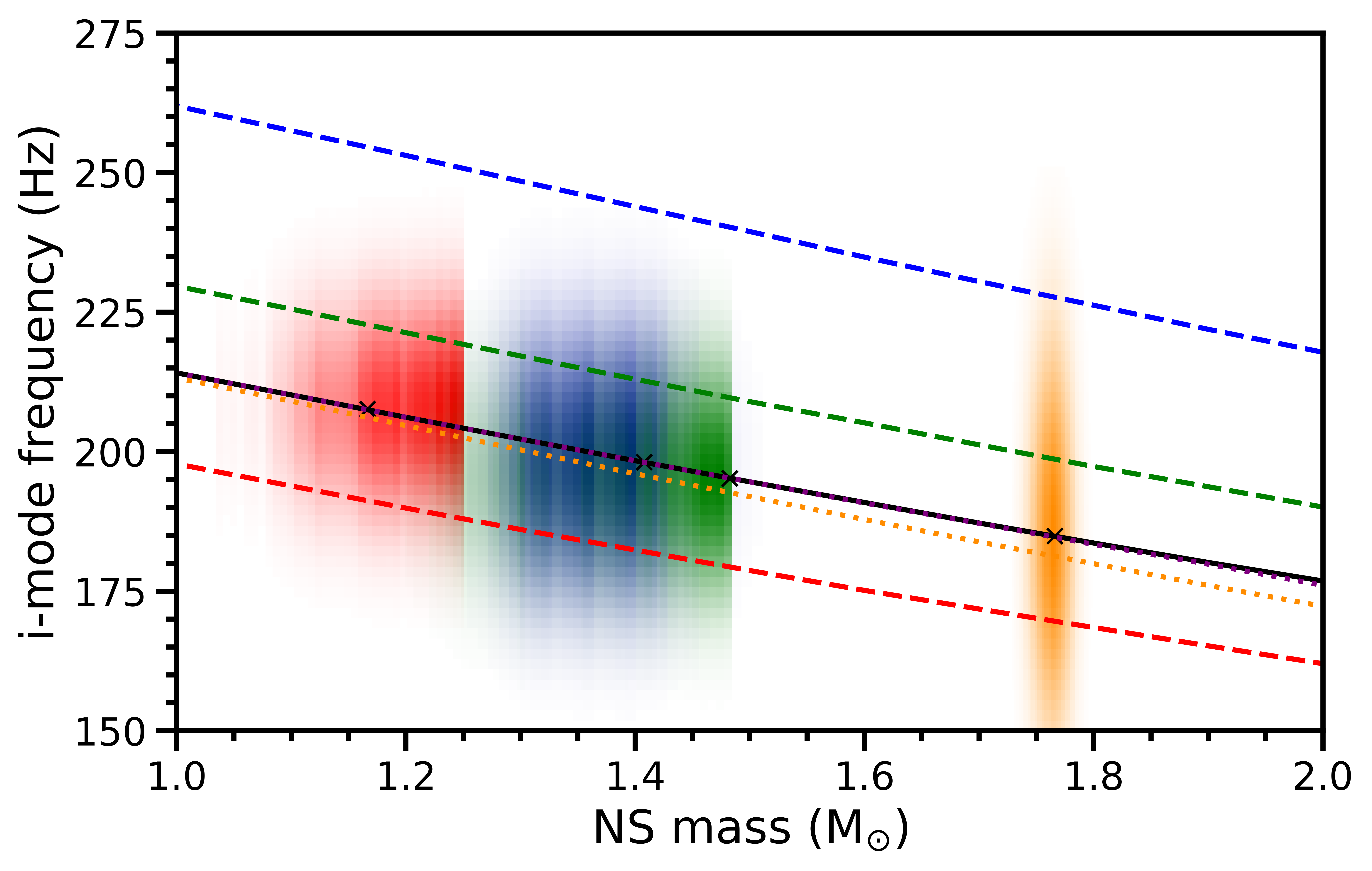 PRELIMINARY
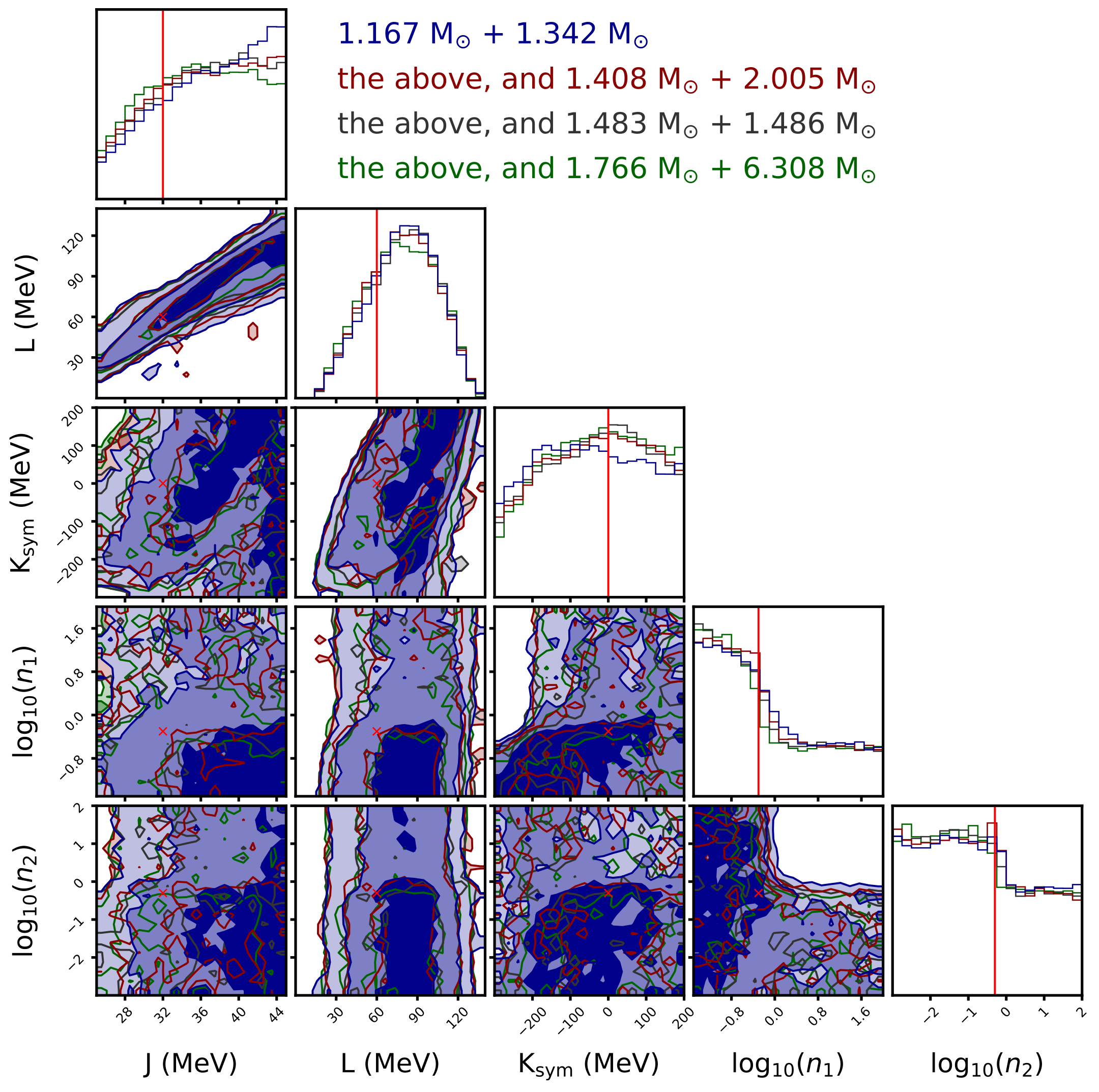 PRELIMINARY
What are the prospects for detecting RSFs?
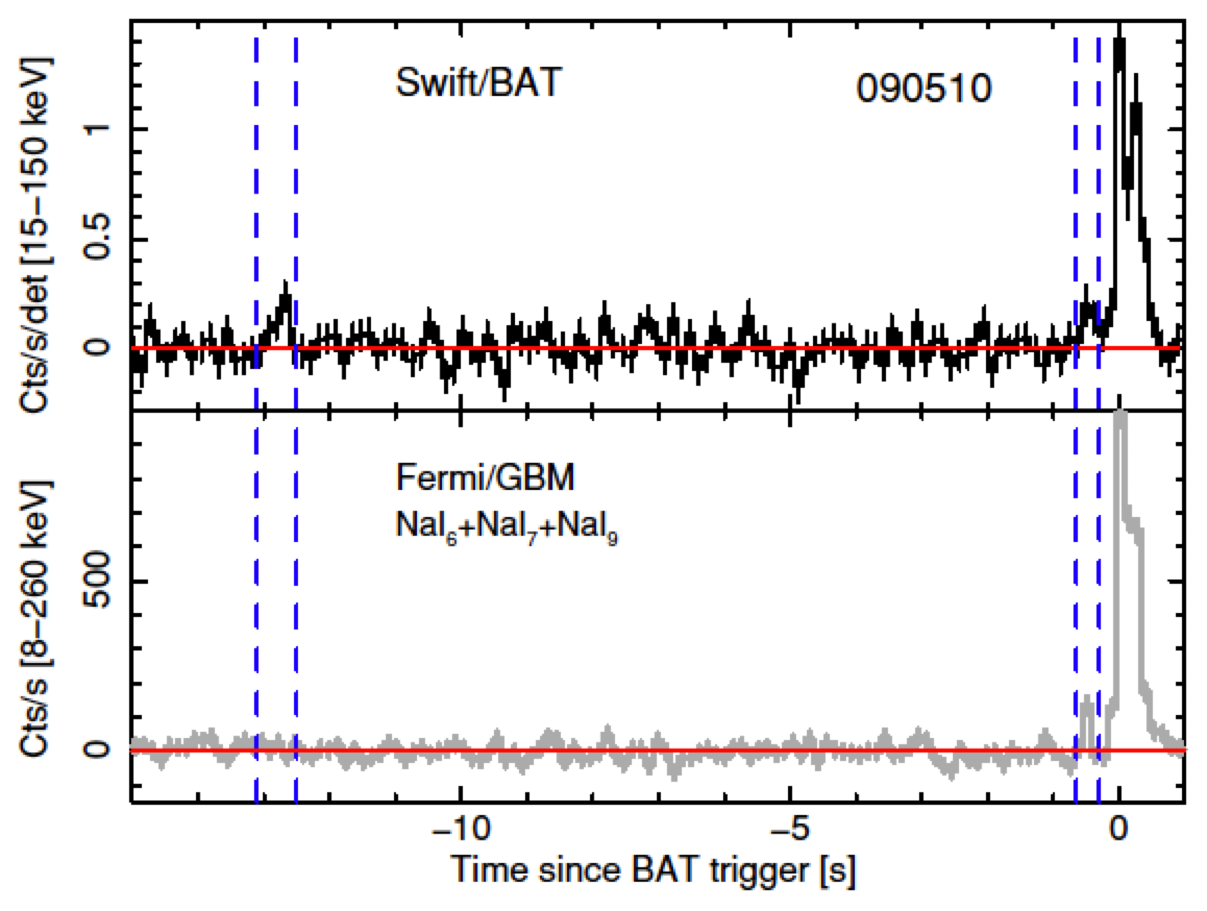 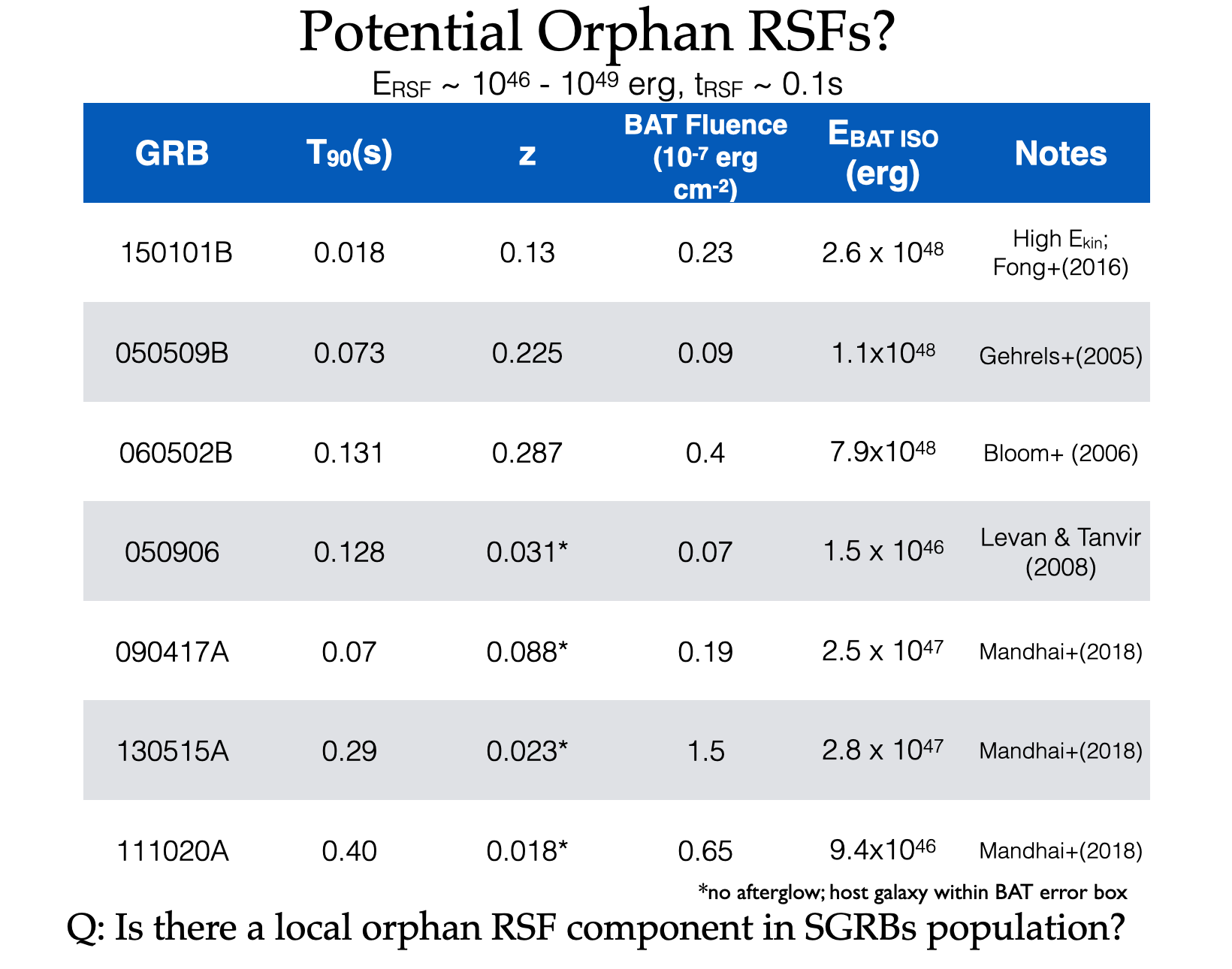 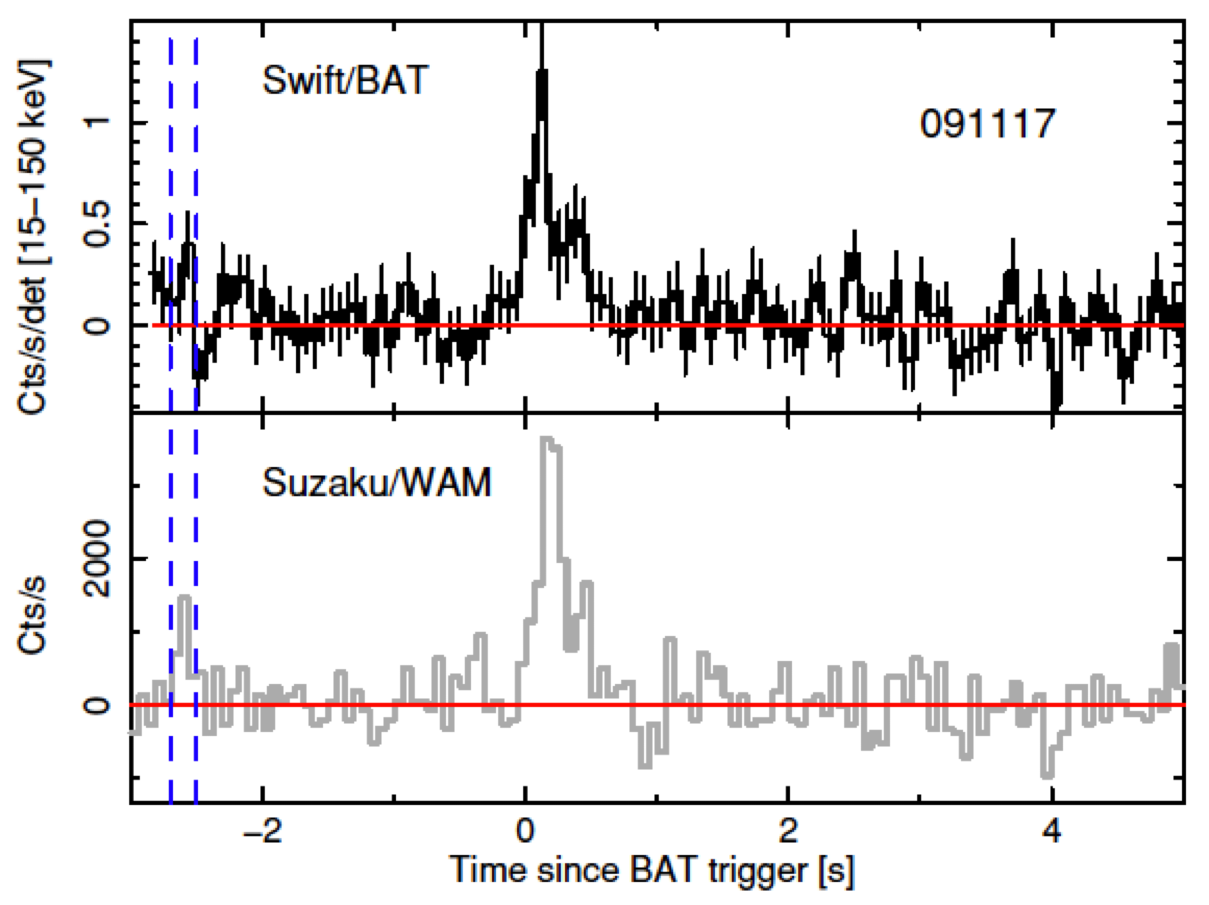 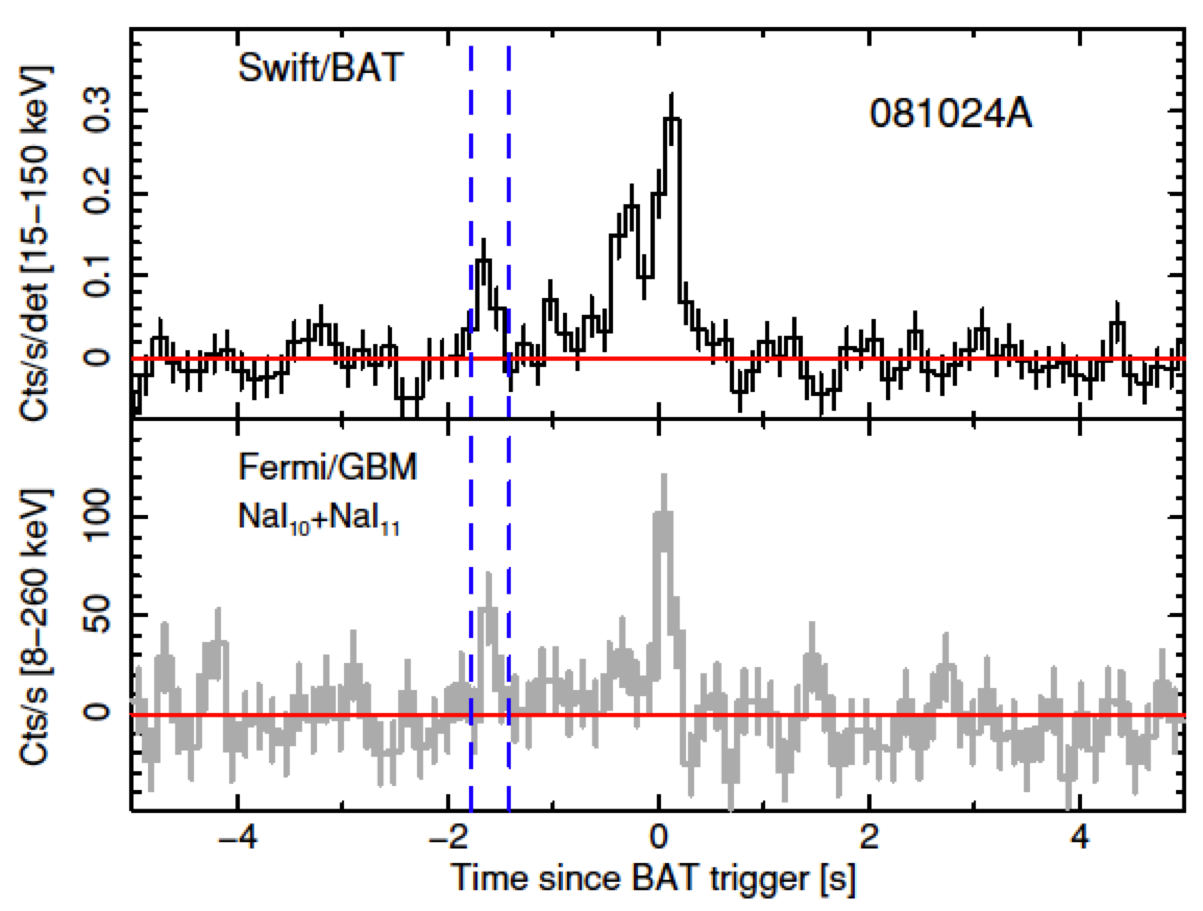 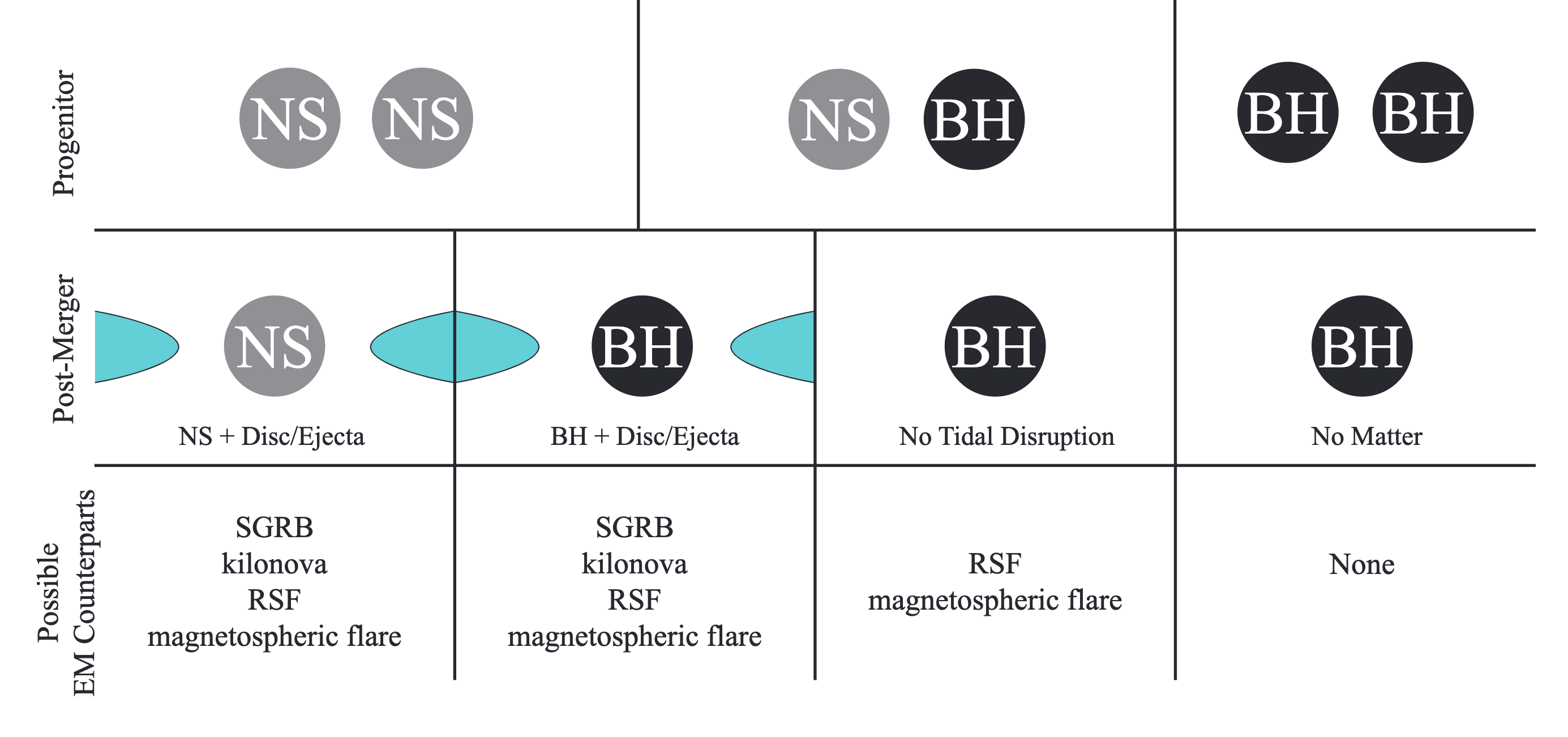 Neill, DT, Van Eerten, Ryan, & Newton (2022) MNRAS, 514, 4
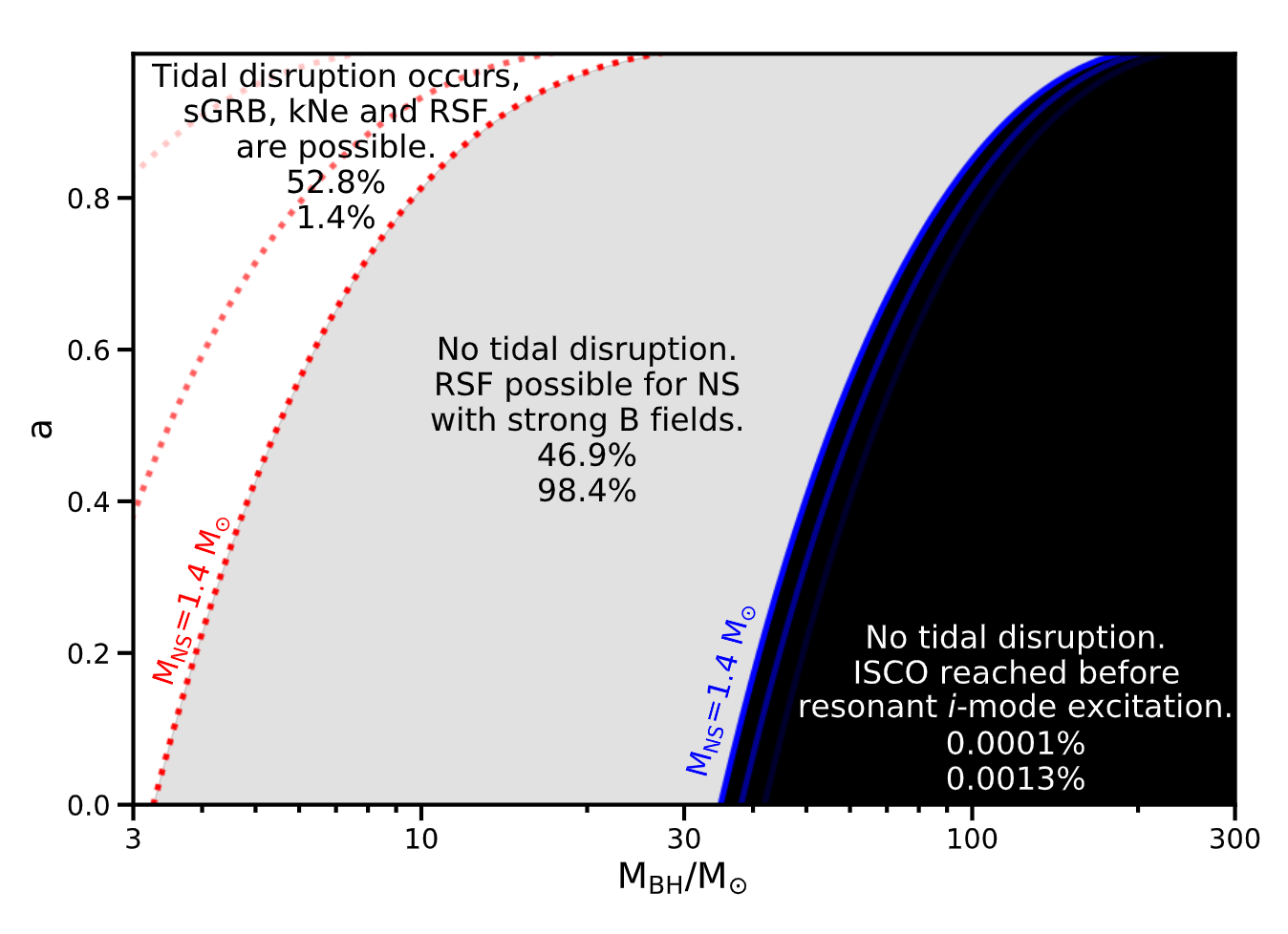 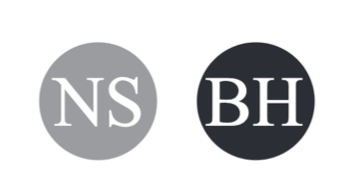 See also recent RNAAS note by Sylvia Biscoveanu
Neill, DT, Van Eerten, Ryan, & Newton (2022) MNRAS, 514, 4
Resonant Shattering Flares
Orbit
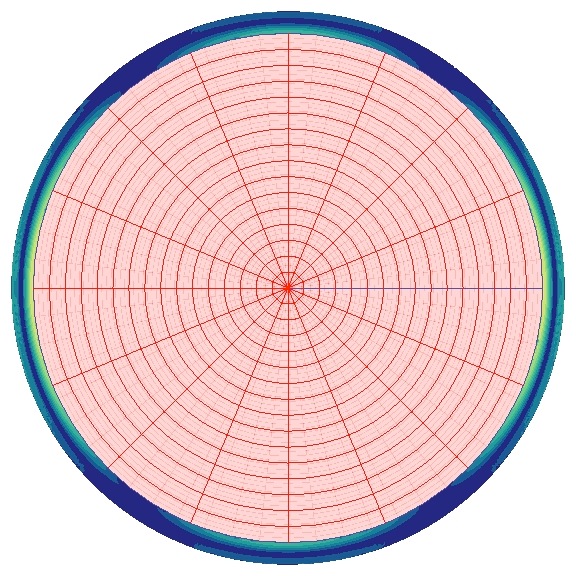 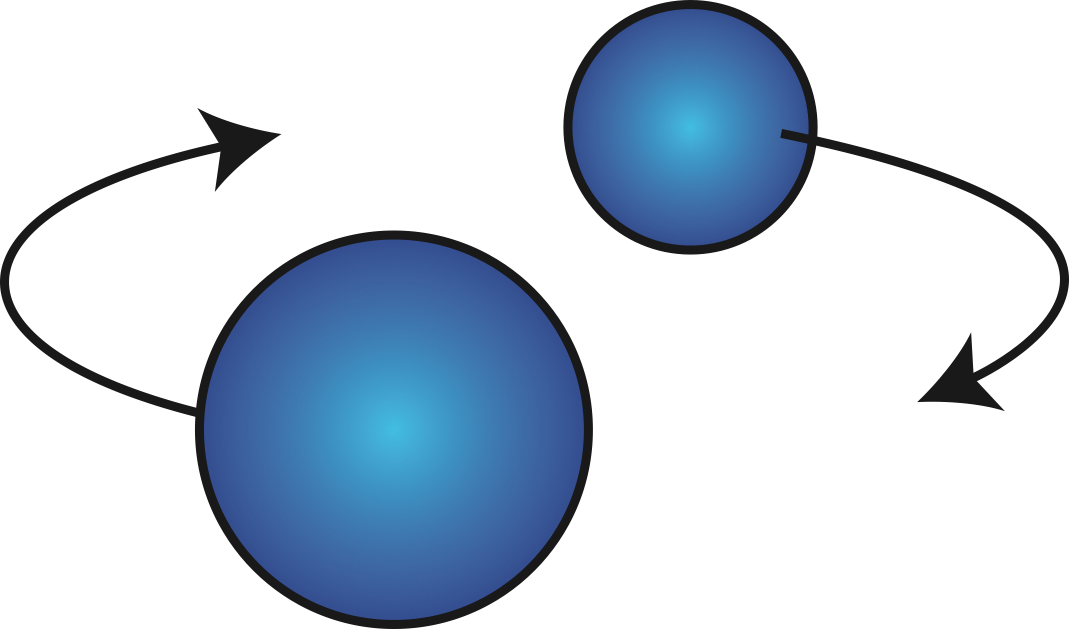 Mode
Resonance
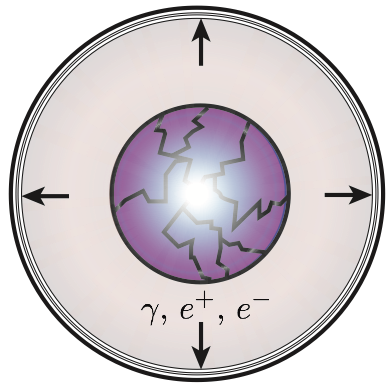 Cracking
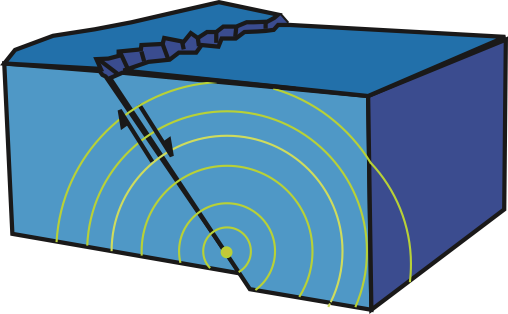 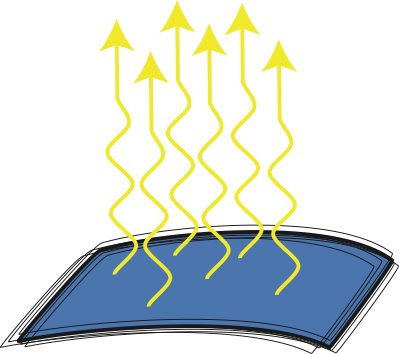 Colliding
Pair-Fireballs
Seismic
Magnetic Field
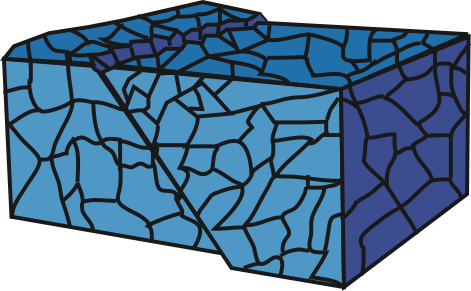 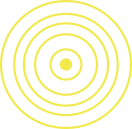 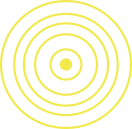 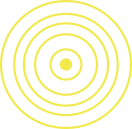 Seismic (shattered)
DT, et al. (2012) PRL 108, 011102
DT (2013) ApJ 777, 103
Neill, DT, Van Eerten, Ryan, & Newton (2022) MNRAS, 514, 4
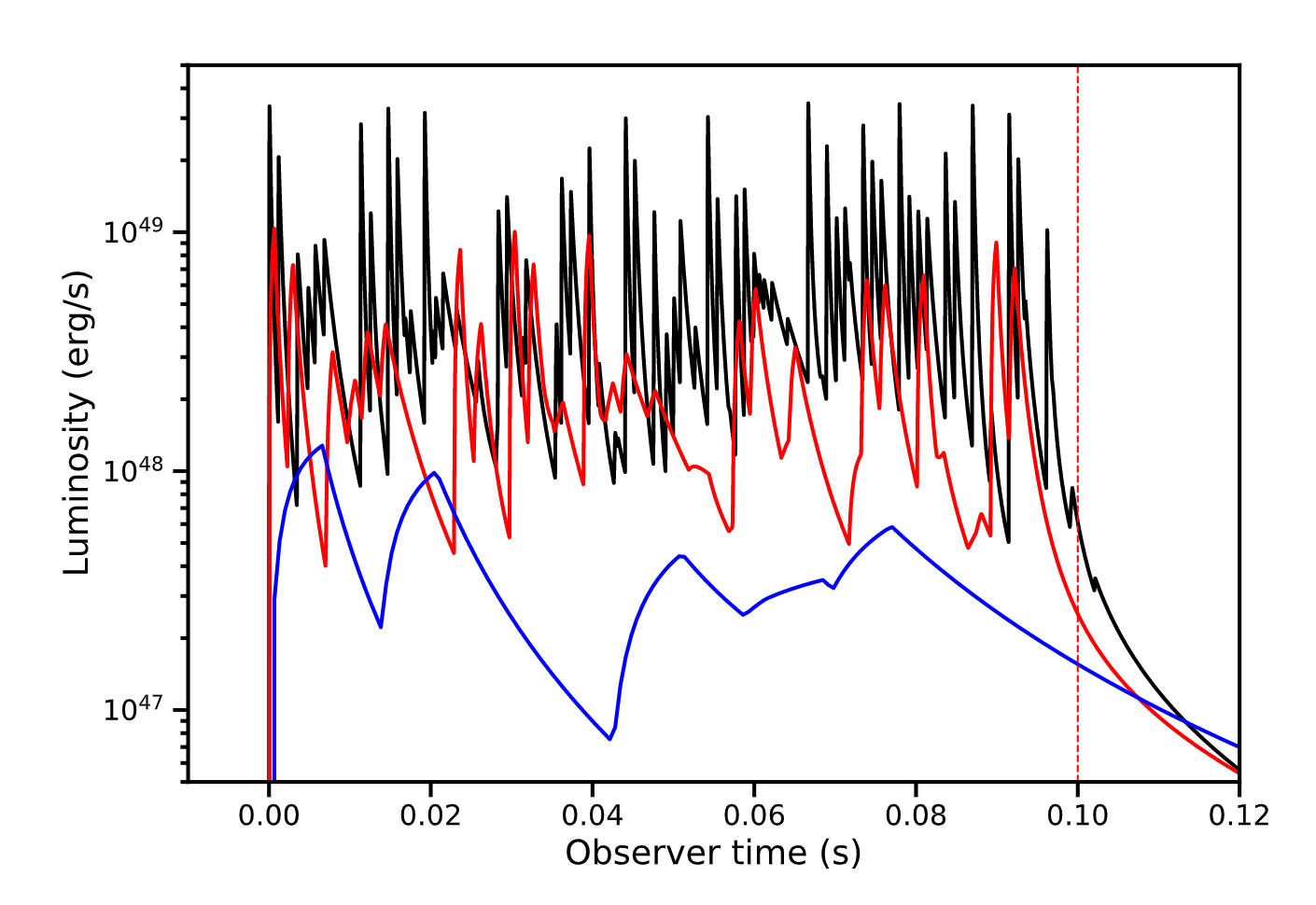 Non-thermal emission from shell collisions
1014.5 G
resonance width
1014 G
1013.5 G
Neill, DT, Van Eerten, Ryan, & Newton (2022) MNRAS, 514, 4
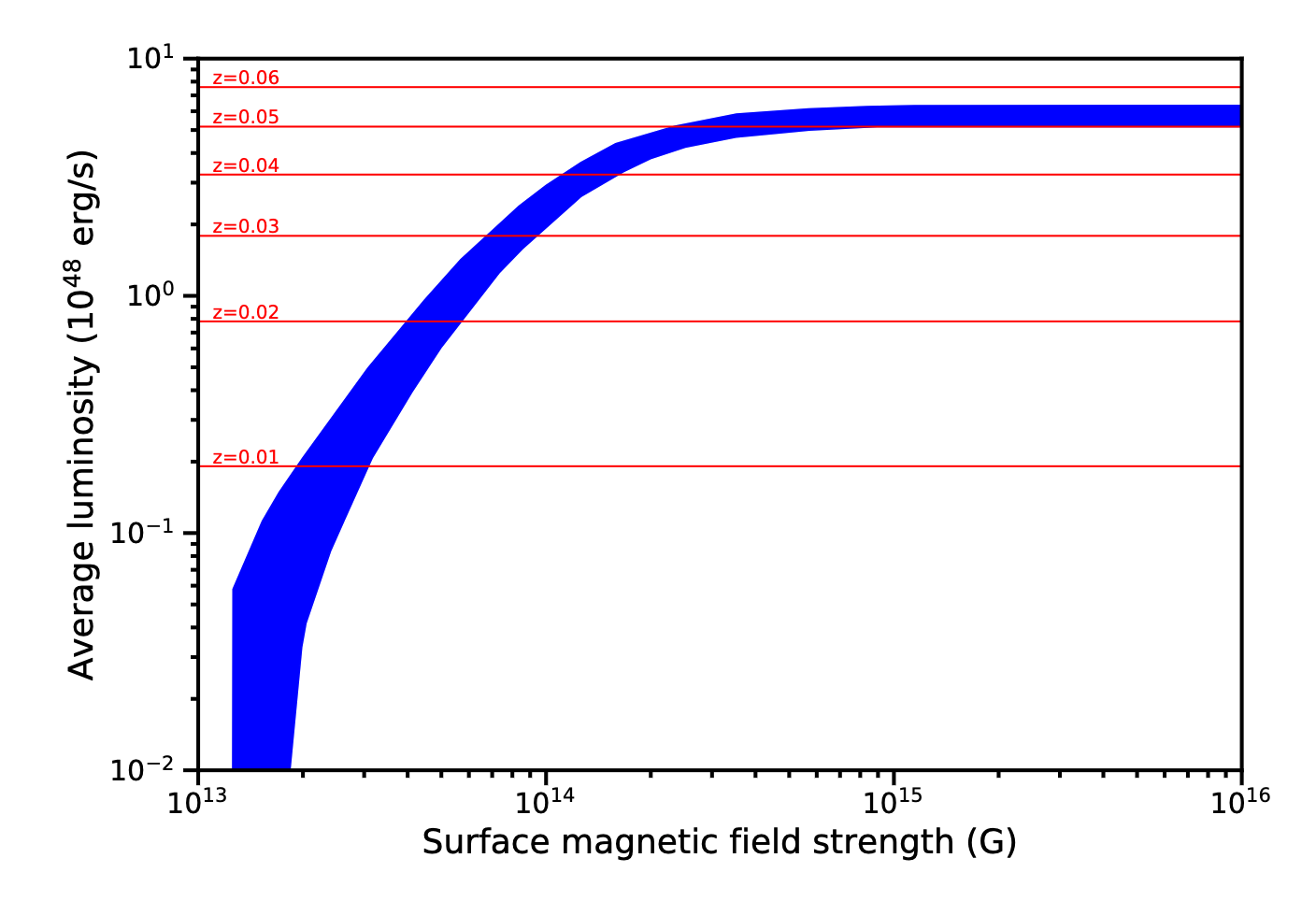 Approximate Fermi/GBM detection limits
Neill, DT, Van Eerten, Ryan, & Newton (2022) MNRAS, 514, 4
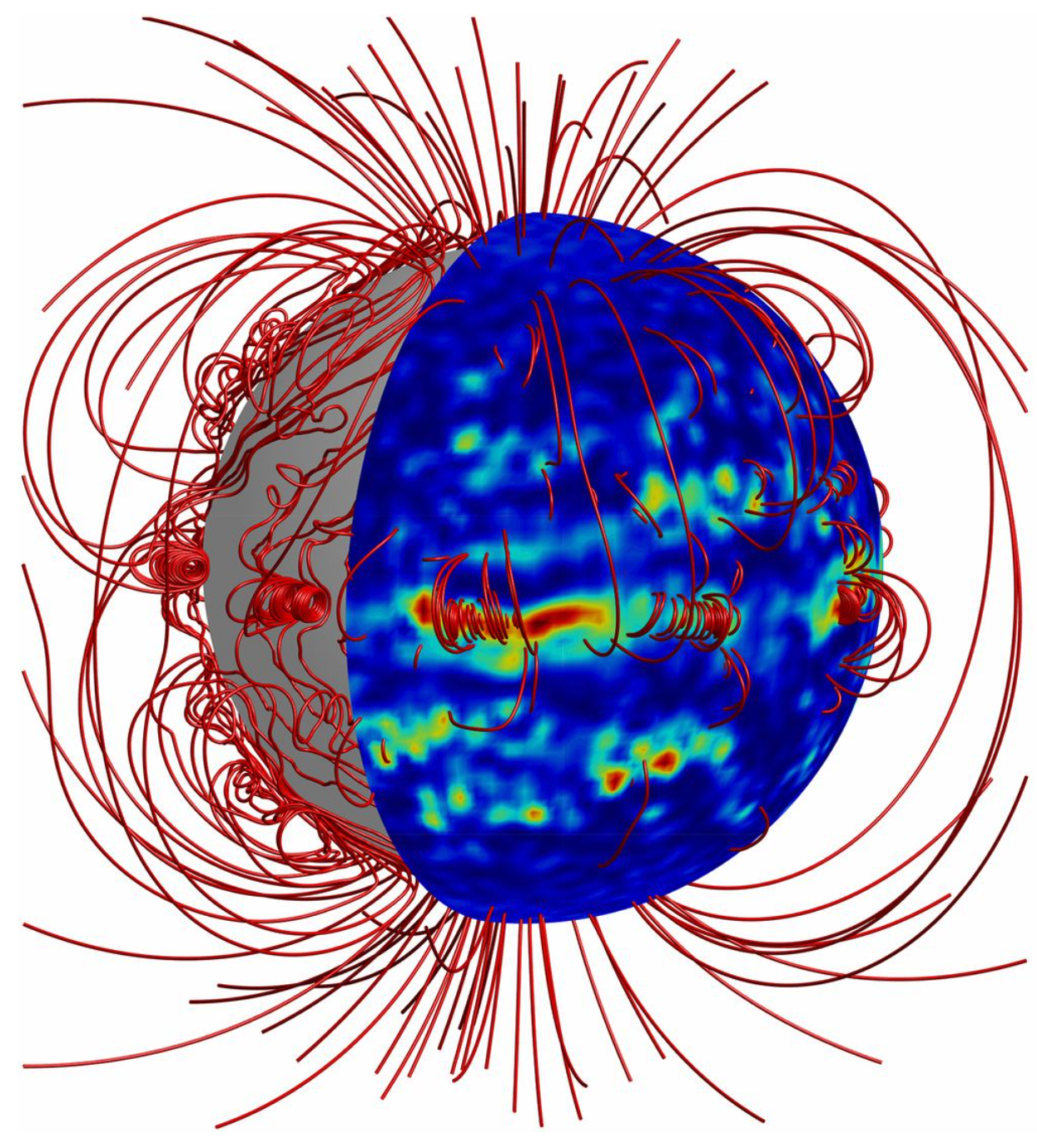 Gourgouliatos, Wood, & Hollerbach (2016) PNAS, 113, 15, 3944
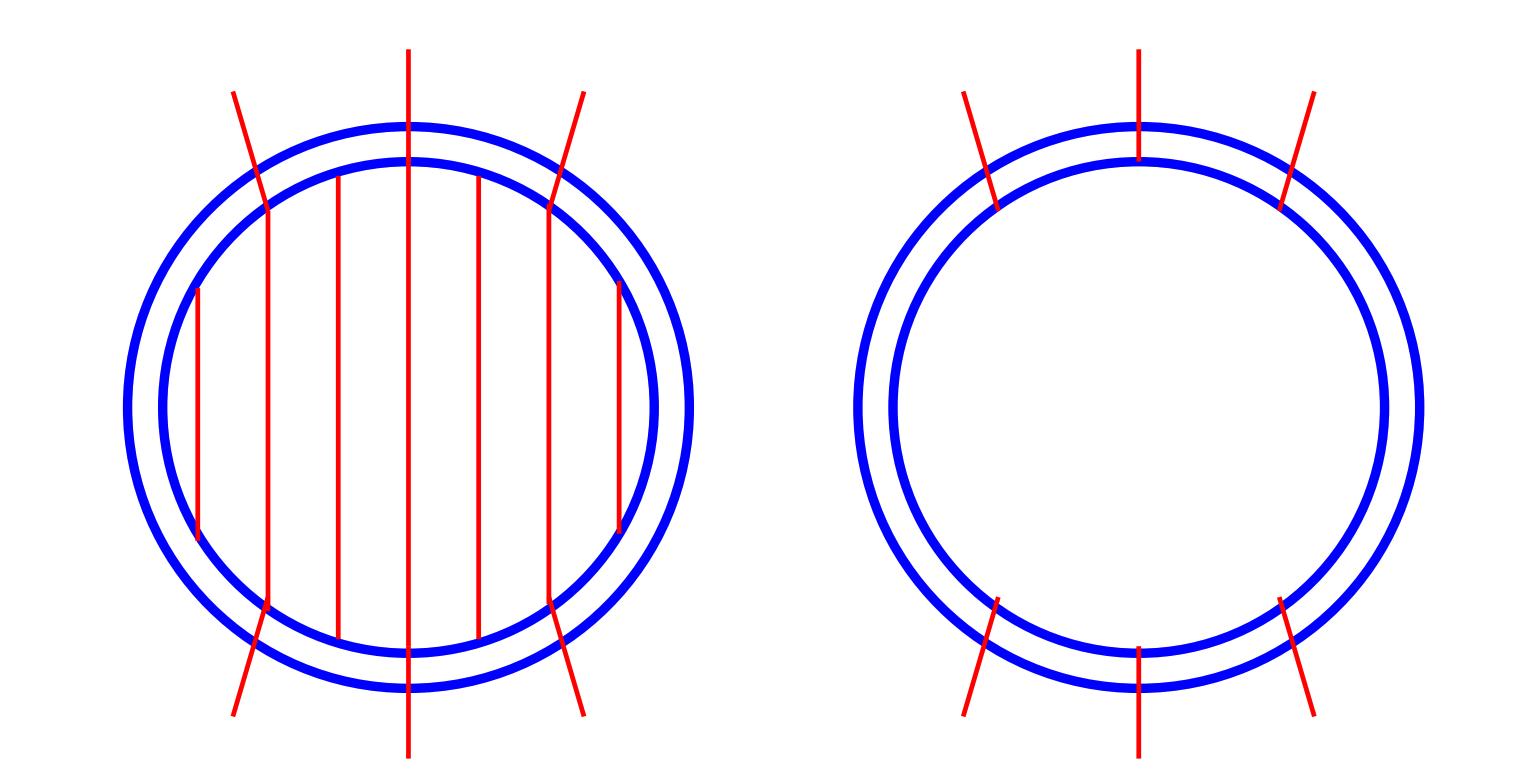 Fields are long lived if 
they thread the core
Fields decay in < 106 years if 
anchored only in the crust
Ho, Andersson & Graber (2017) PRC, 96, 065801
Konenkov & Geppert (2000) MNRAS, 313, 1, 66
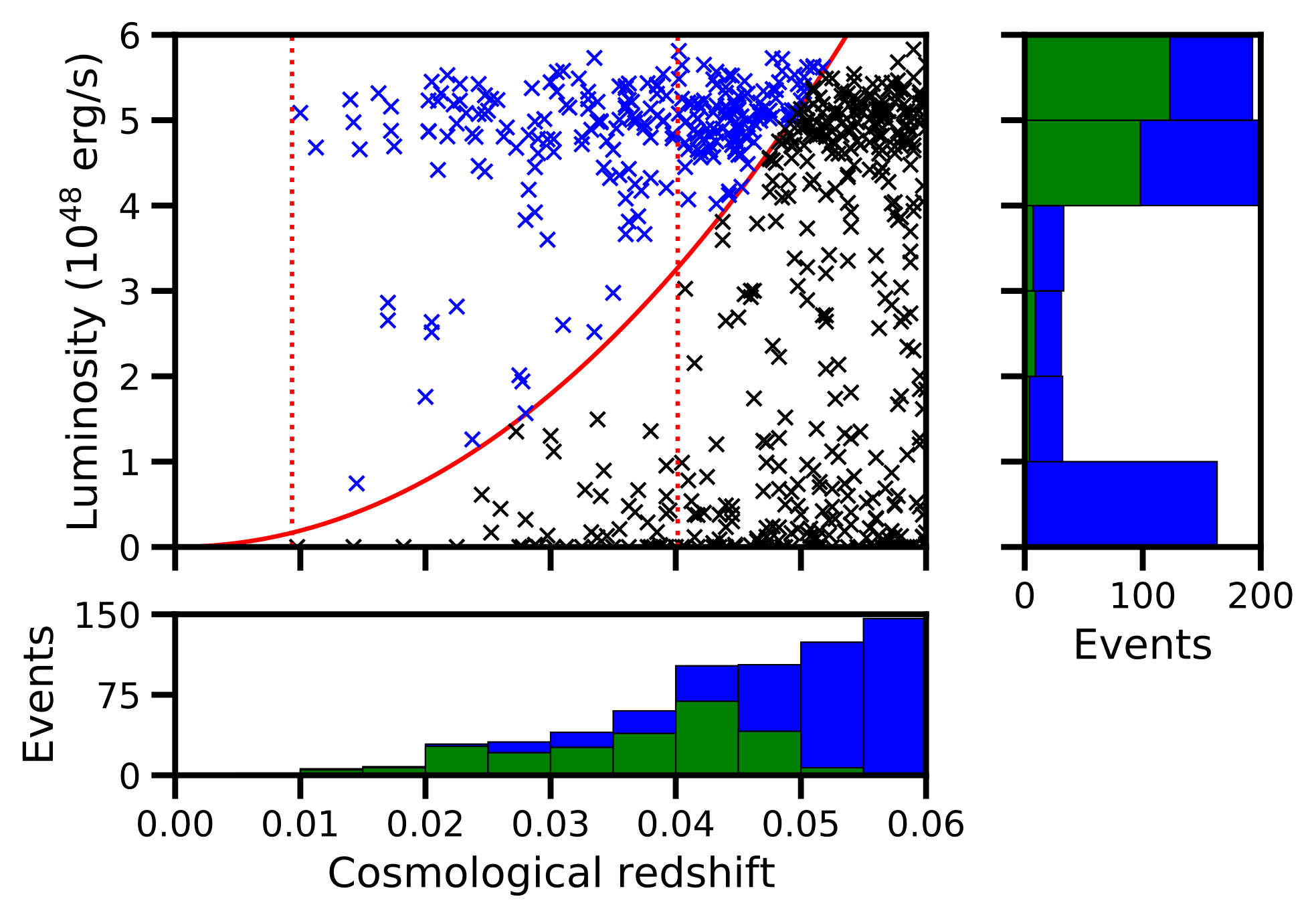 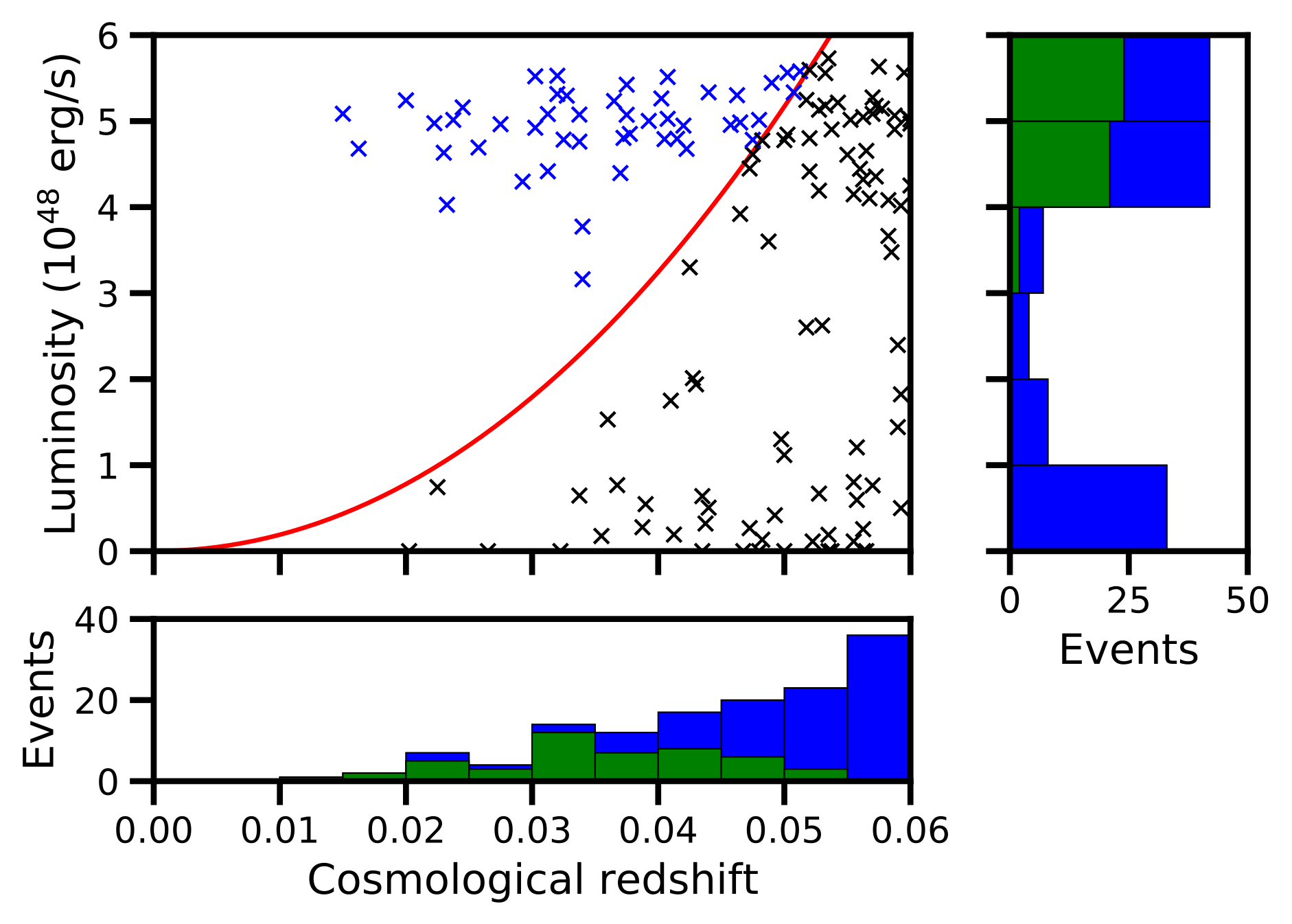 Fermi detection limit
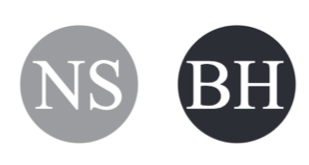 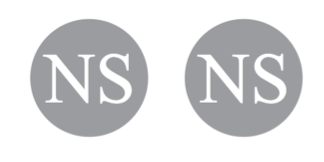 Up to ~25 per year
Up to ~5 per year
Neill, DT, Van Eerten, Ryan, & Newton (2022) MNRAS, 514, 4
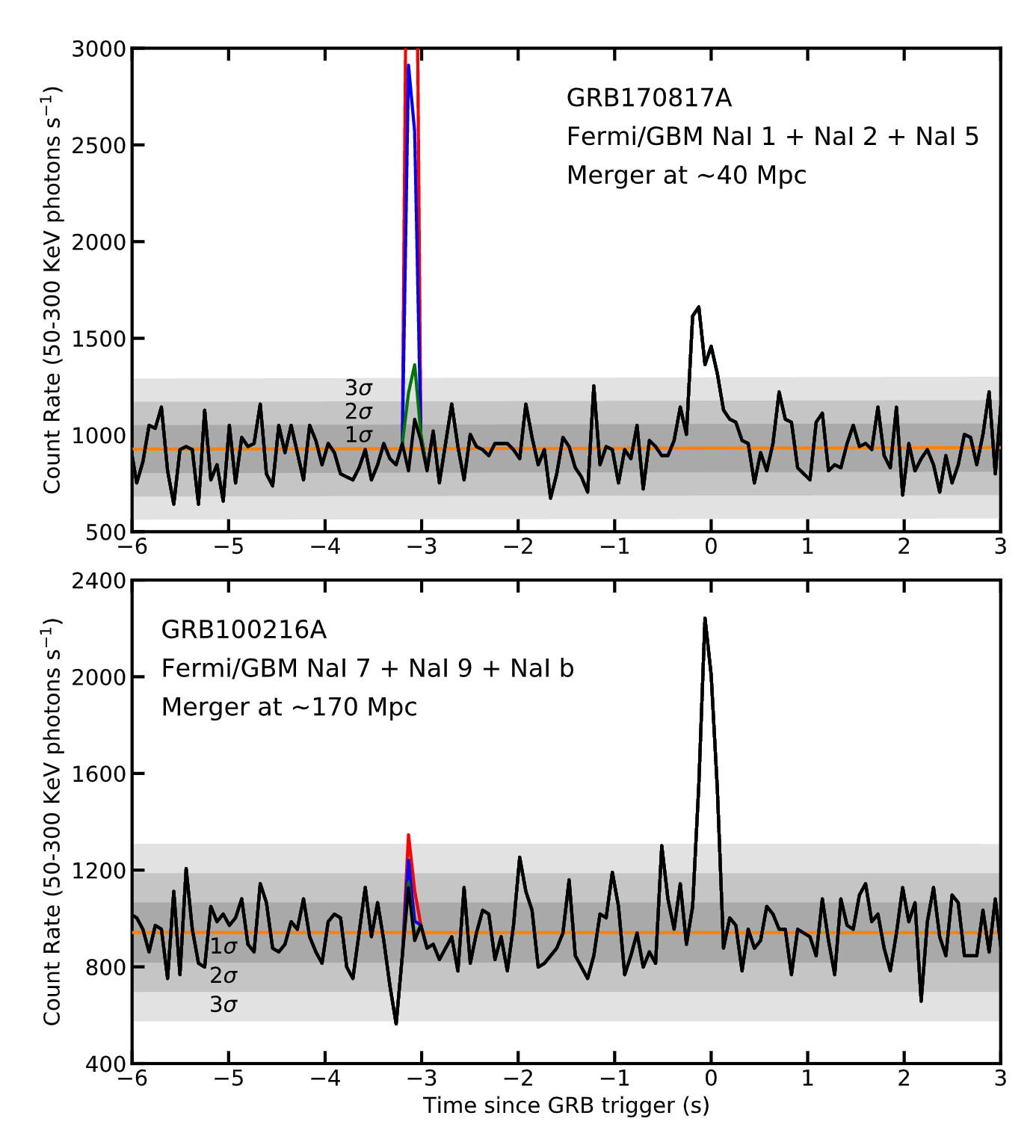 1014.5 G
1014 G
1013.5 G
Neill, DT, Van Eerten, Ryan, & Newton (2022) MNRAS, 514, 4
No detectable precursor implies
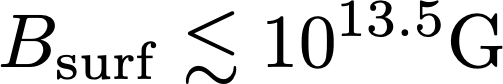 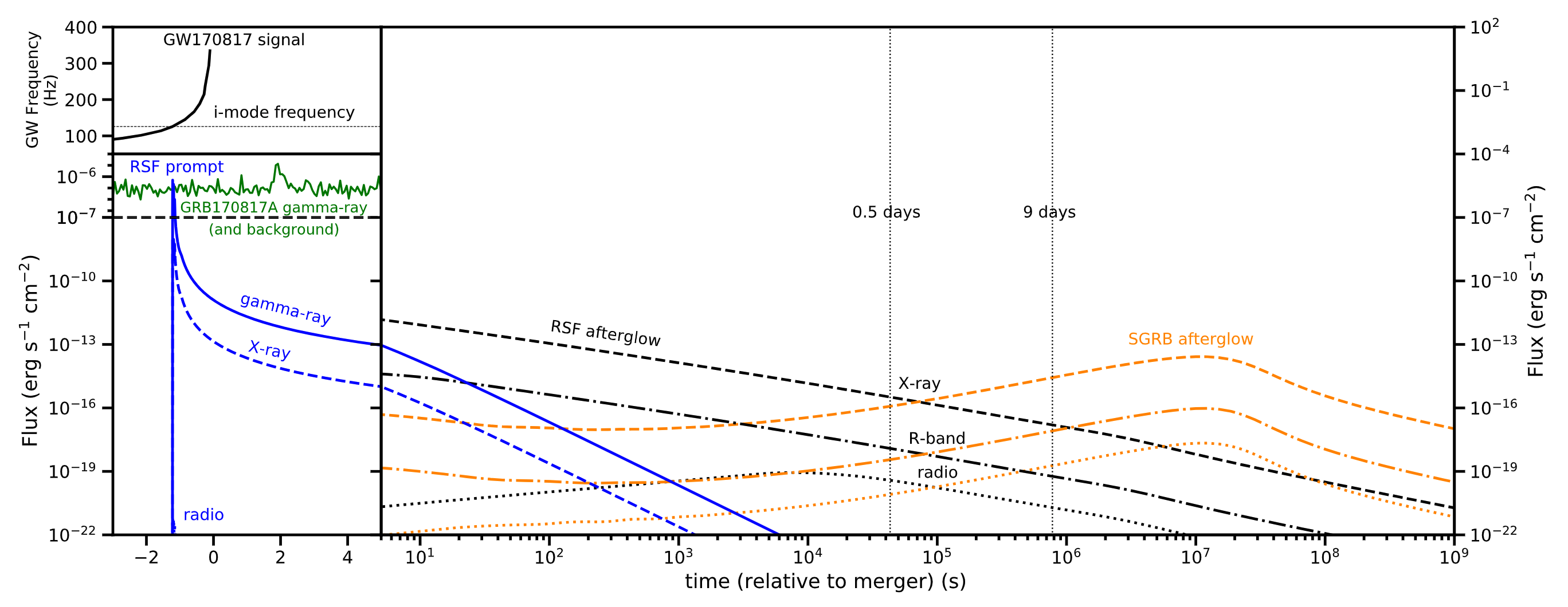 Neill, DT, Van Eerten, Ryan, & Newton (2022) MNRAS, 514, 4
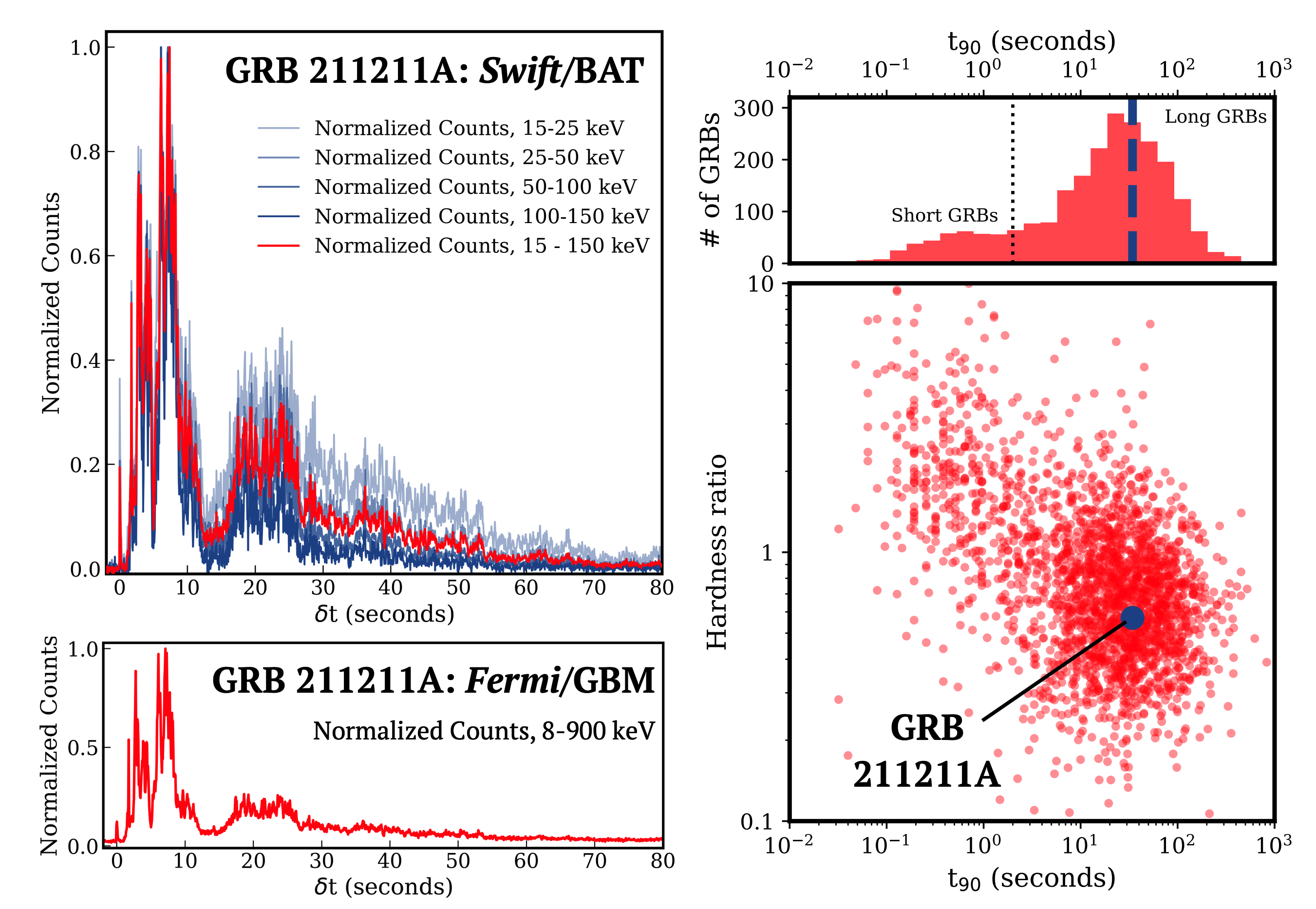 Associated Kilonova!
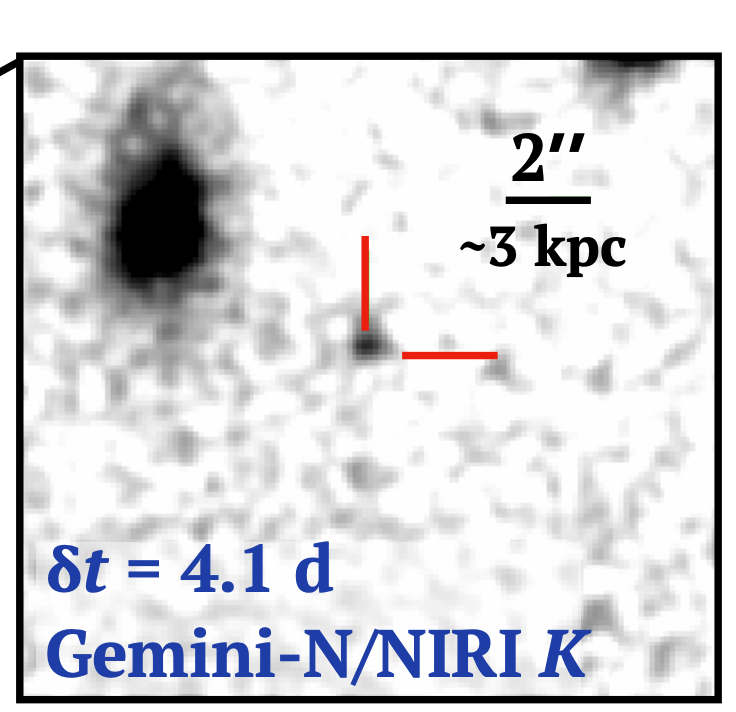 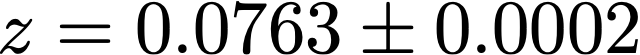 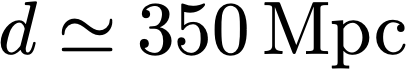 Rastinejad+ (2022) arXiv:2204.10864
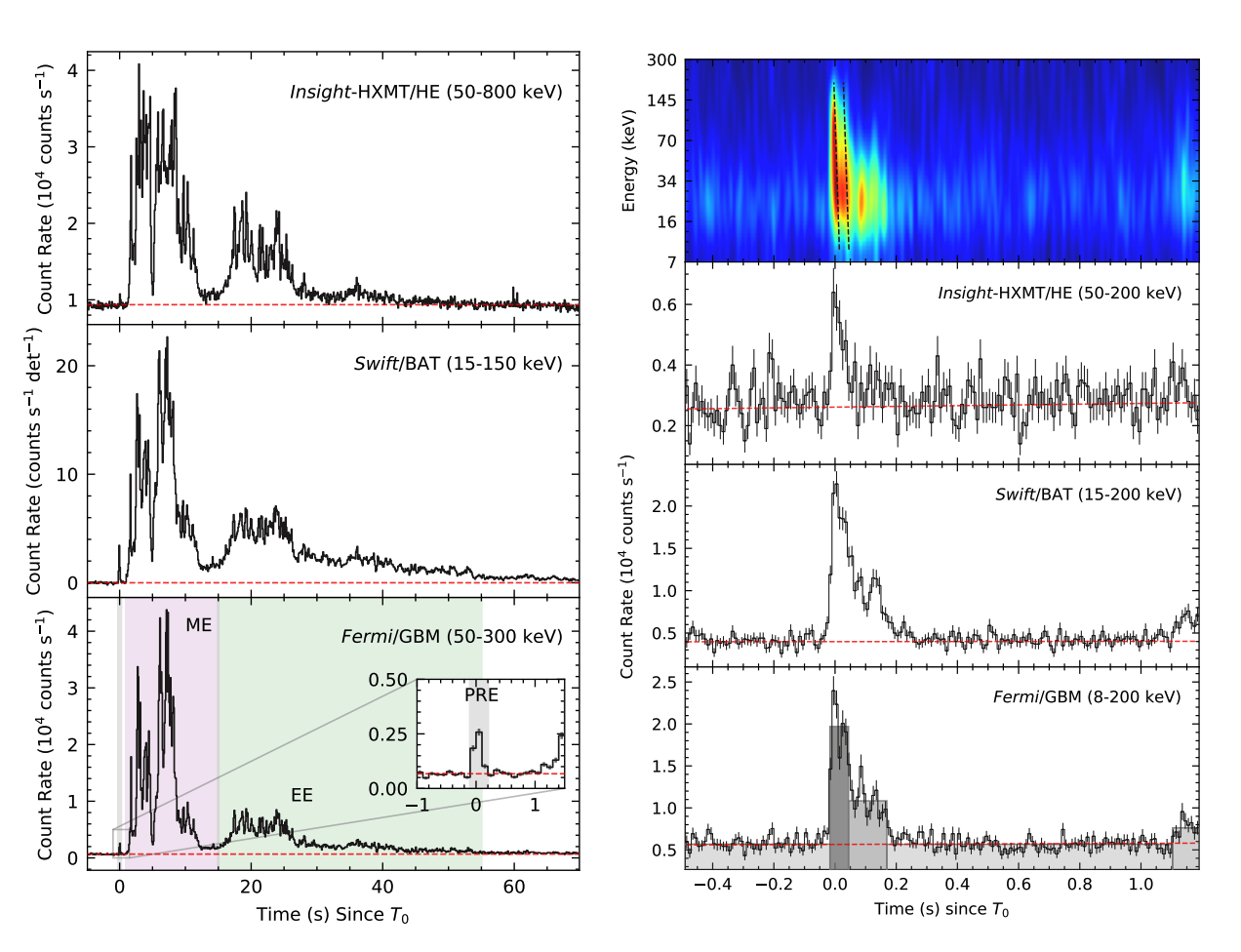 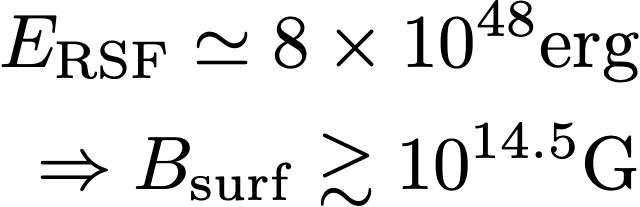 Xiao+ arXiv:2205.02186
GRB230307A
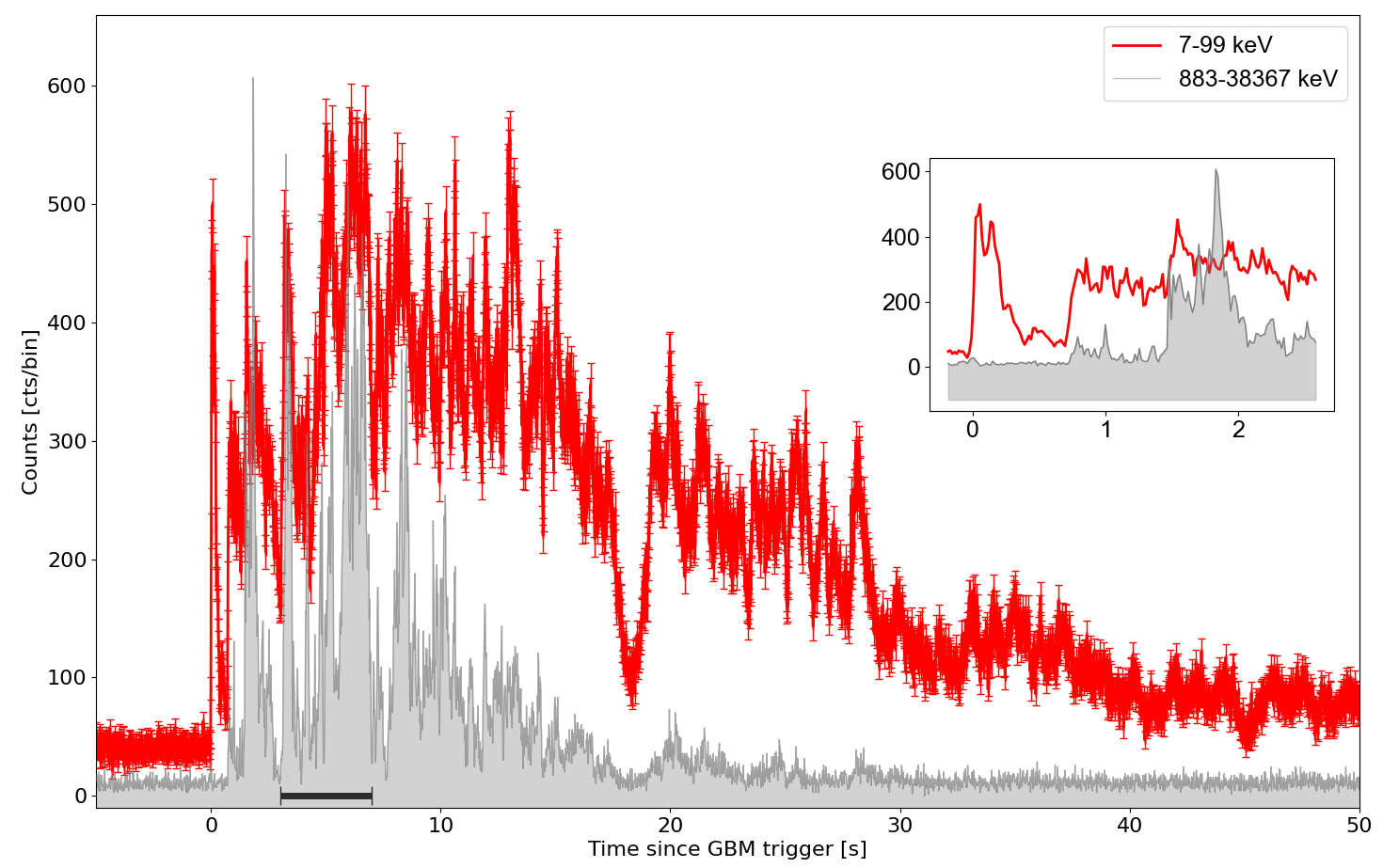 PRELIMINARY
Dichiara et al in prep
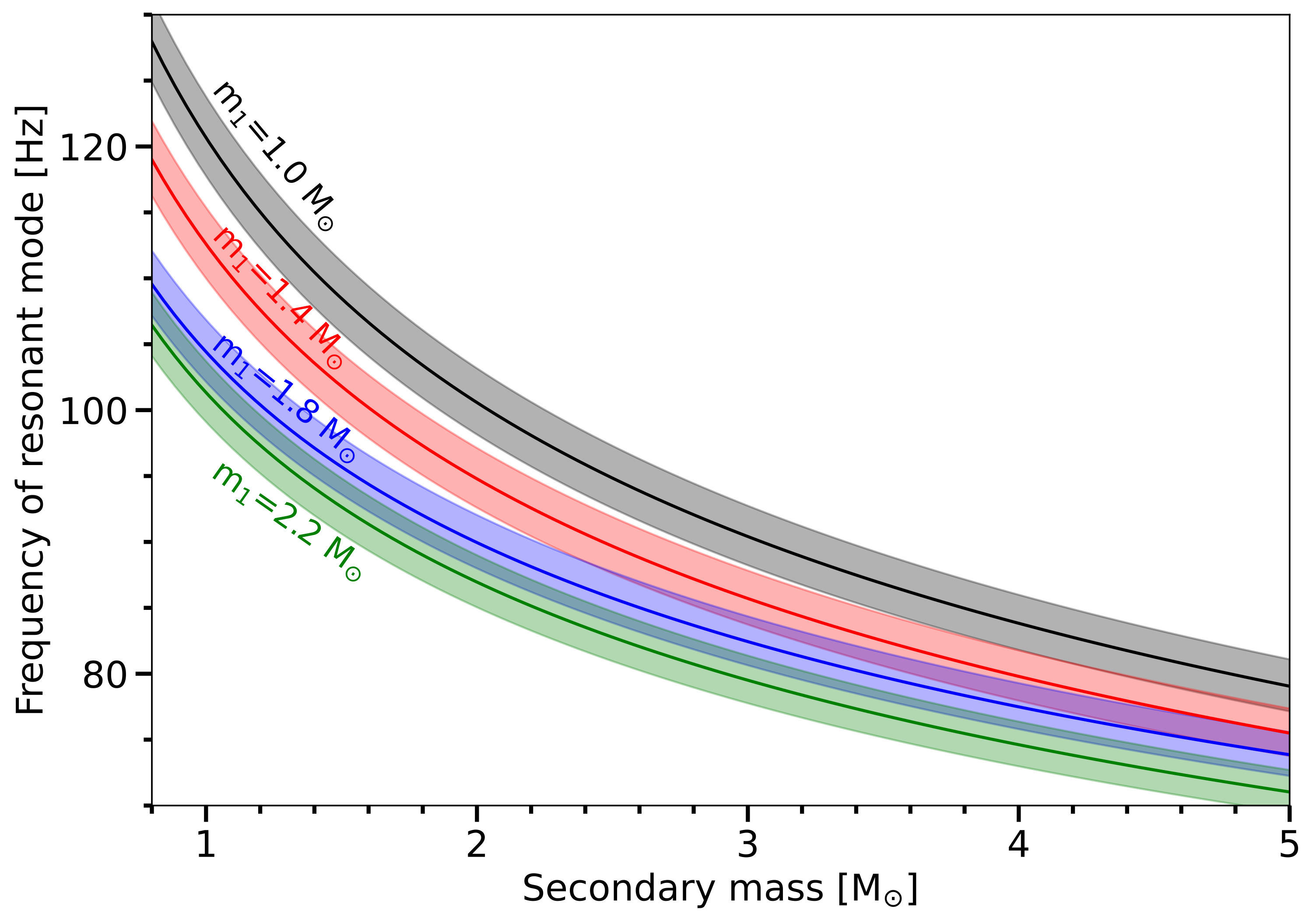 PRELIMINARY
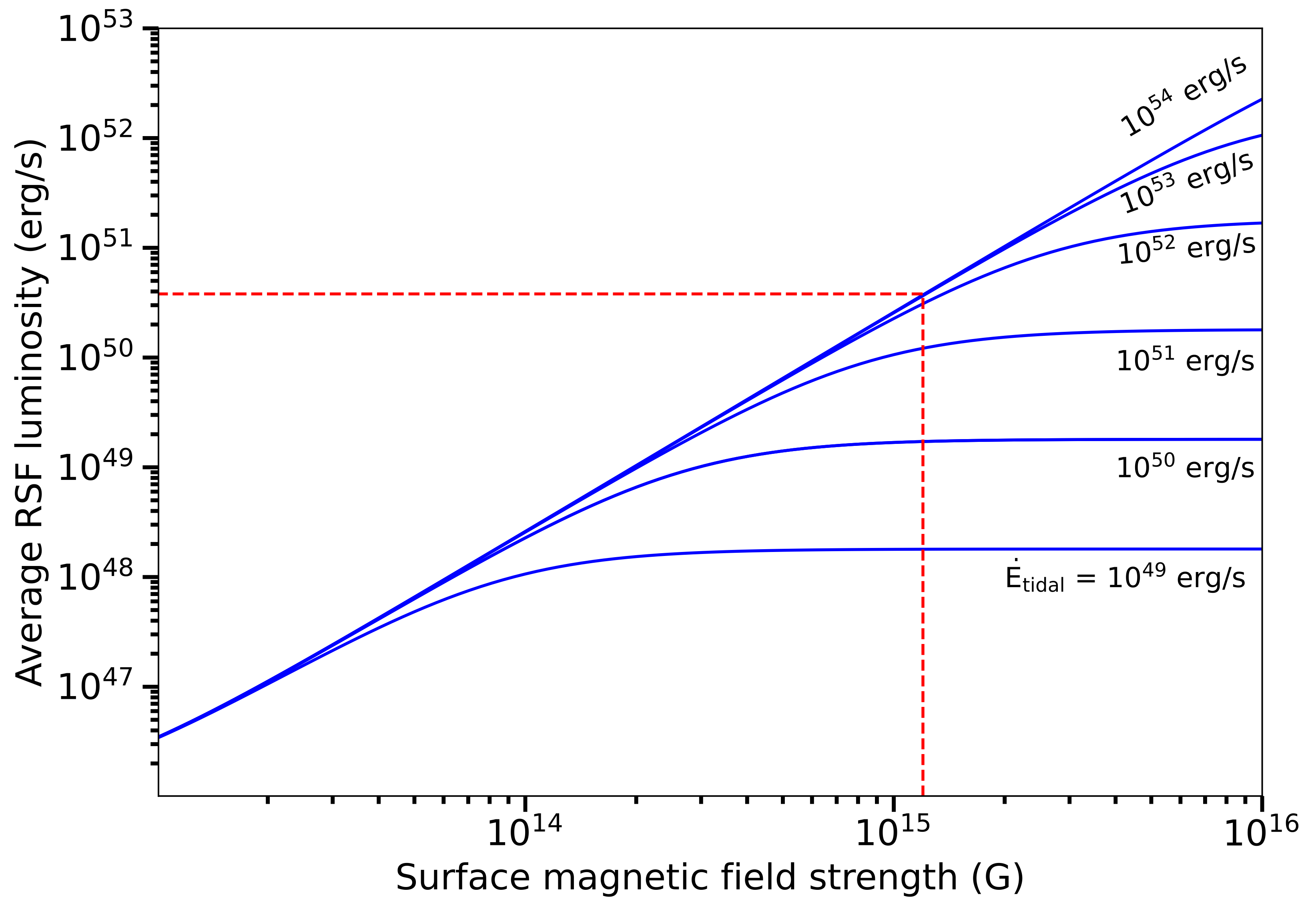 PRELIMINARY
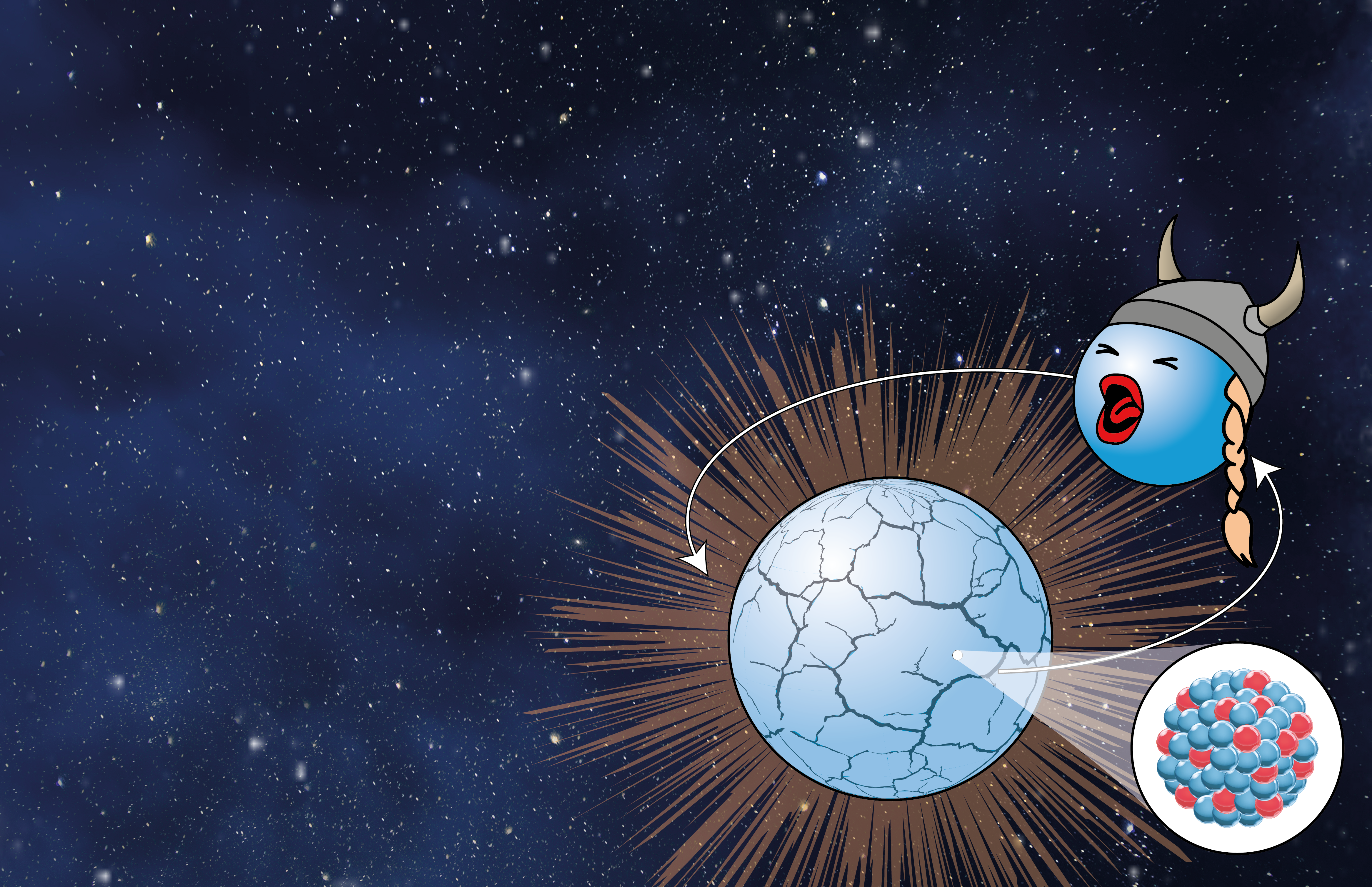 Summary & Key Question:
The inner core of a neutron star is very uncertain: may or may not be nucleonic
Symmetry Energy is important, but most core-dominated observables likely do not probe Symmetry Energy!
It is best probed near the core/crust boundary.
RSFs are tidally induced resonances that cause Gamma-Ray flares
RSFs naturally probe the crust-core boundary (~ 1/2 saturation)
Asteroseismology is great for probing different regions
Which astro-observables are best suited
to constrain dense matter physics at 
different densities?
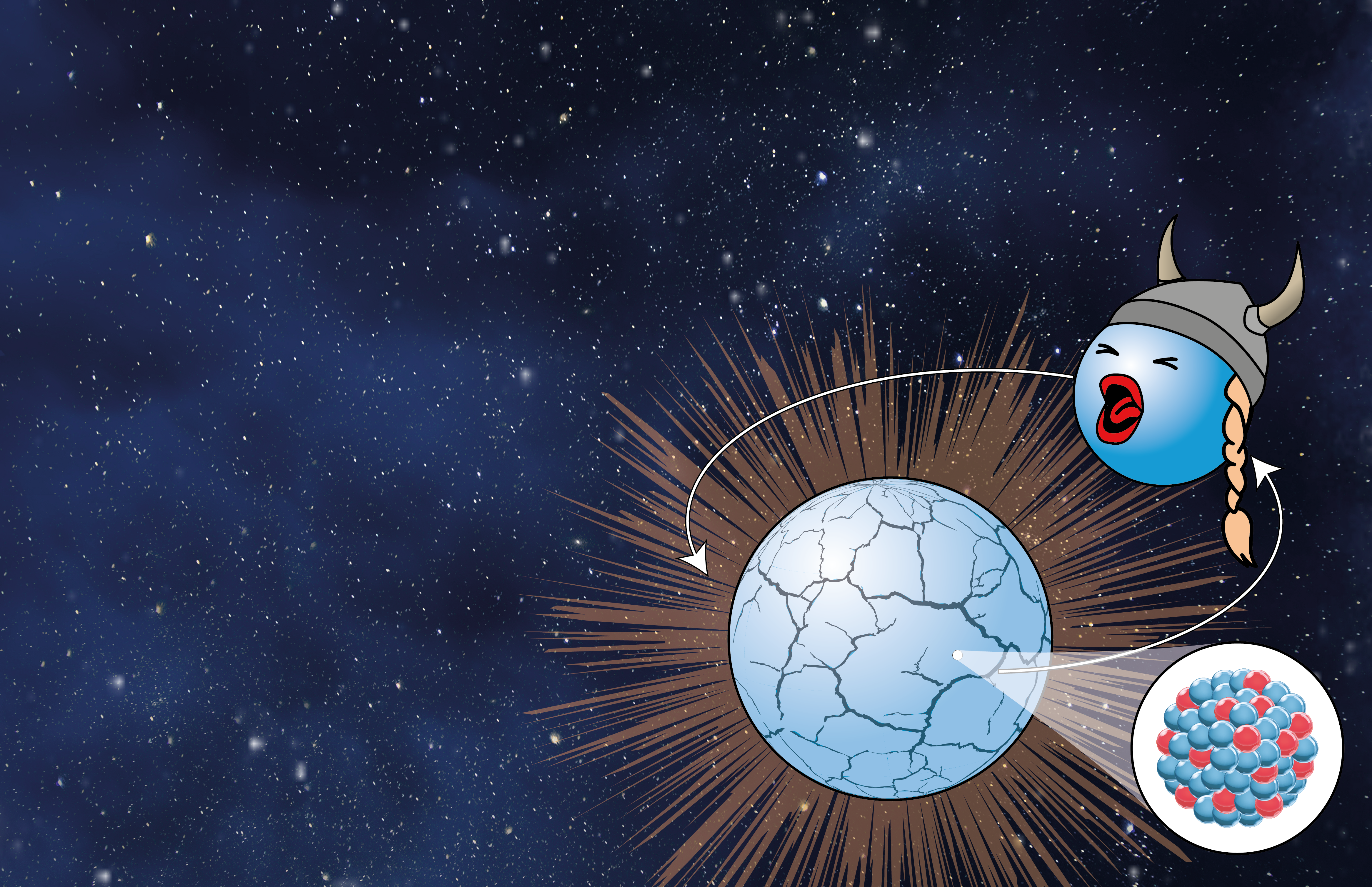 Conclusions
Nuclear physicists want to understand many-body interactions of bulk nuclear matter
Symmetry Energy is diff in binding energy between symmetric nuclear matter and pure neutron matter
The inner core of a neutron star is very uncertain: may or may not be nucleonic
Symmetry Energy is important, but most core-dominated observables do not probe Symmetry Energy!
It is best probed near the core/crust boundary.
RSFs are tidally induced resonances that cause Gamma-Ray flares
RSFs naturally probe the crust-core boundary (~ 1/2 saturation)
Let’s build collaboration to probe the different regions of neutron stars and the different physics
Asteroseismology is great for probing different regions
Bath Physics is Hiring!
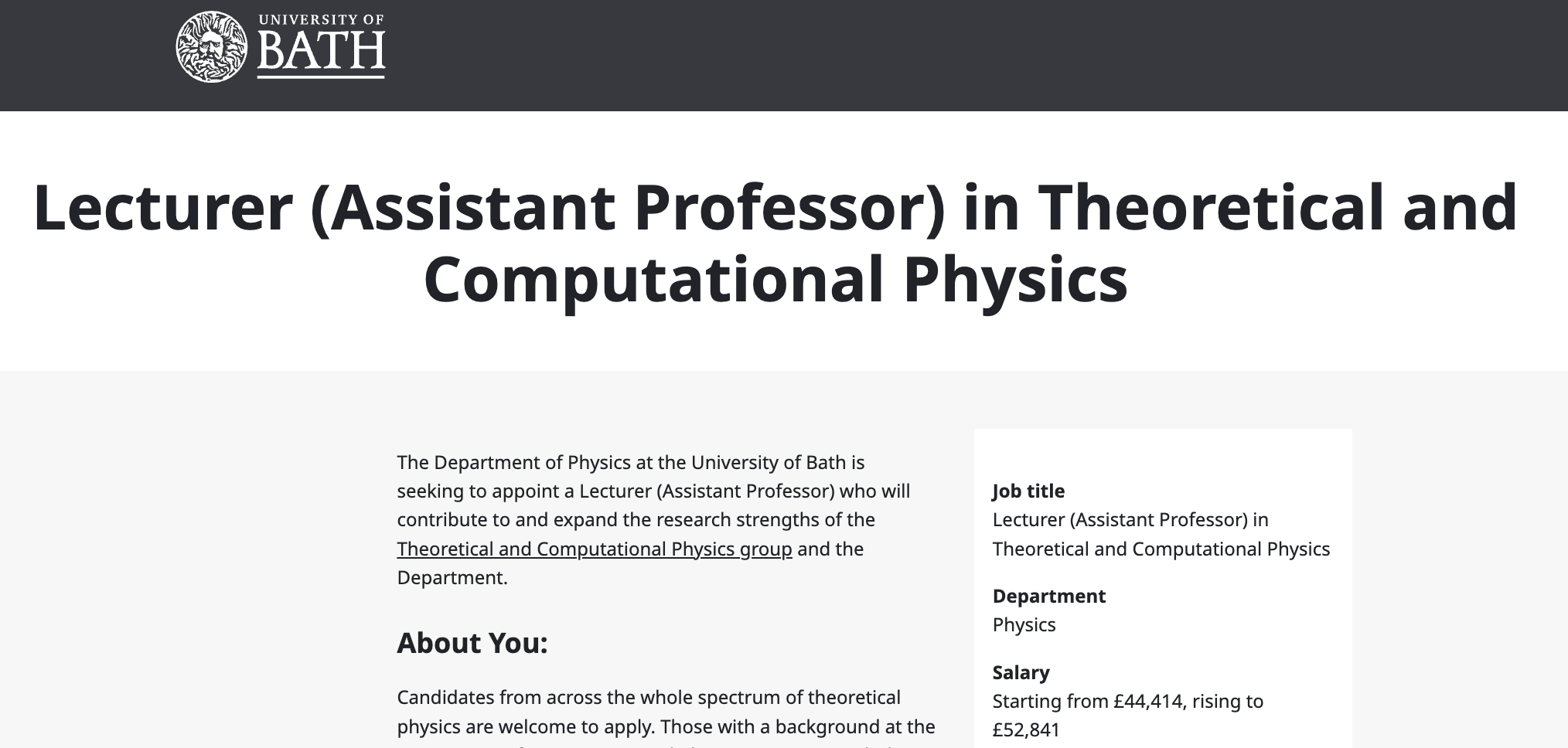 + An Astrophysics Lectureship to be advertised soon
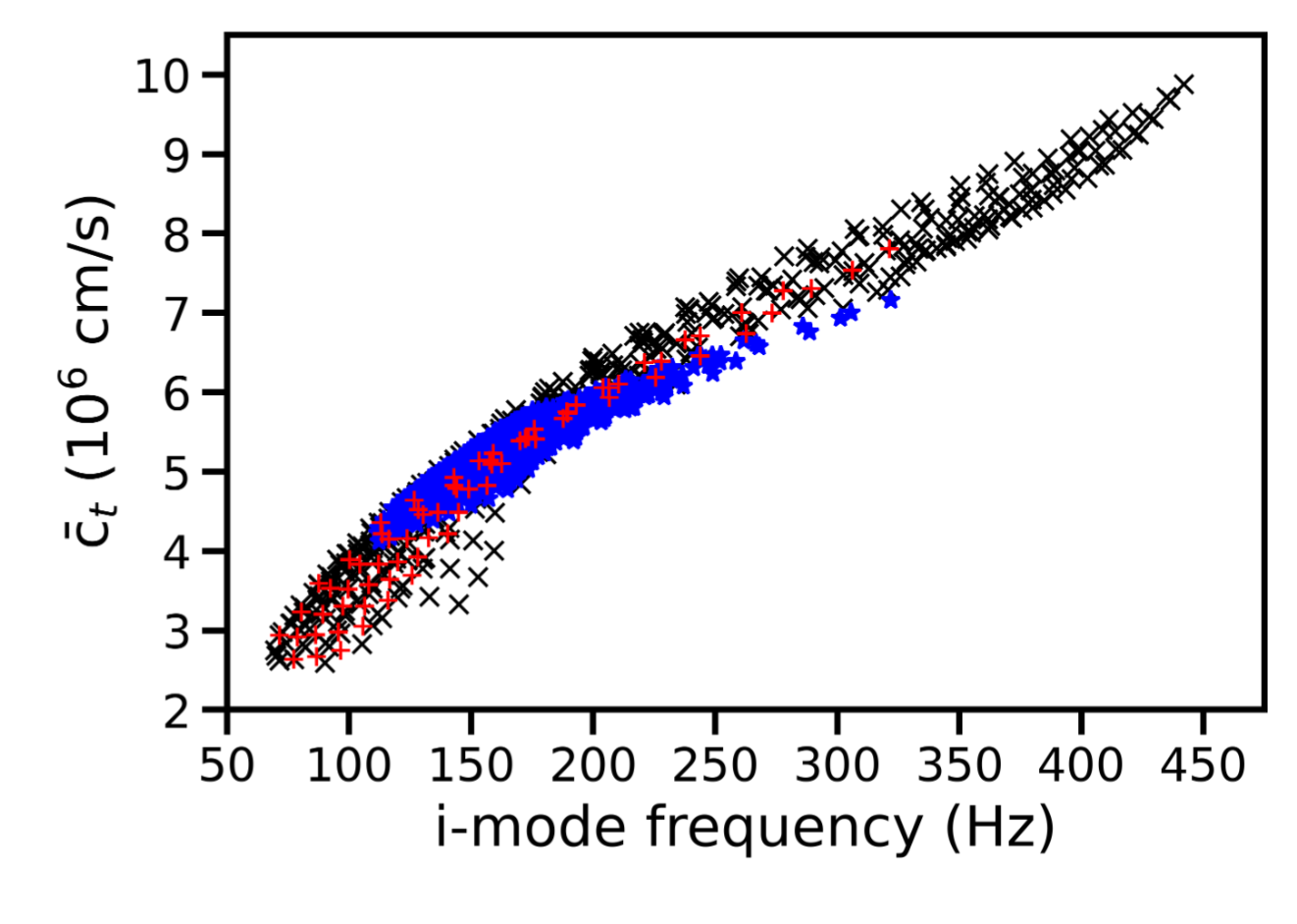 Density weighted average shear speed
Neill, Newton, & DT (2021), MNRAS 504, 1, 1129